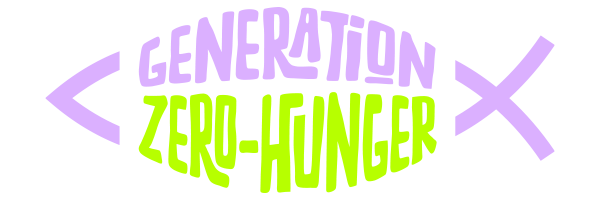 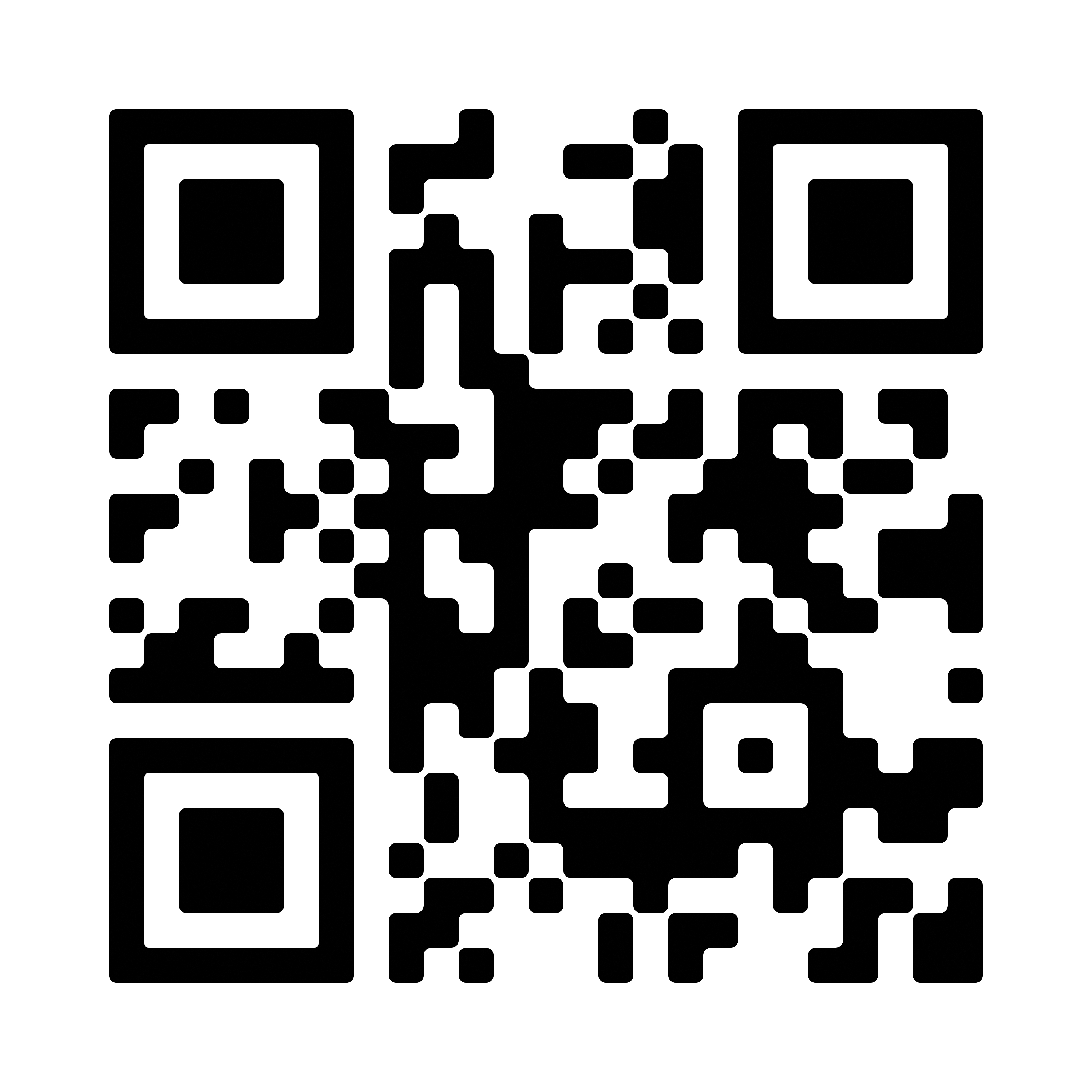 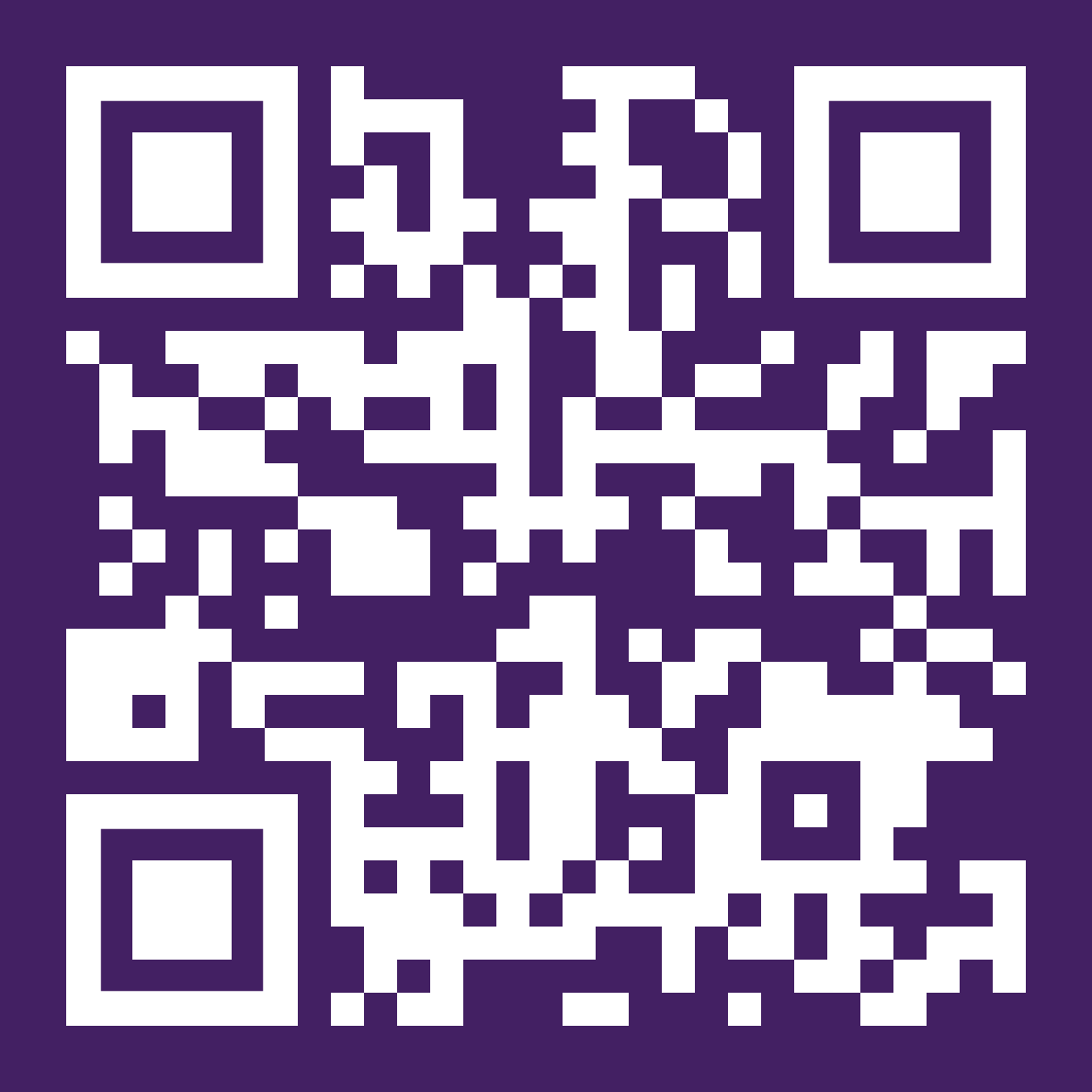 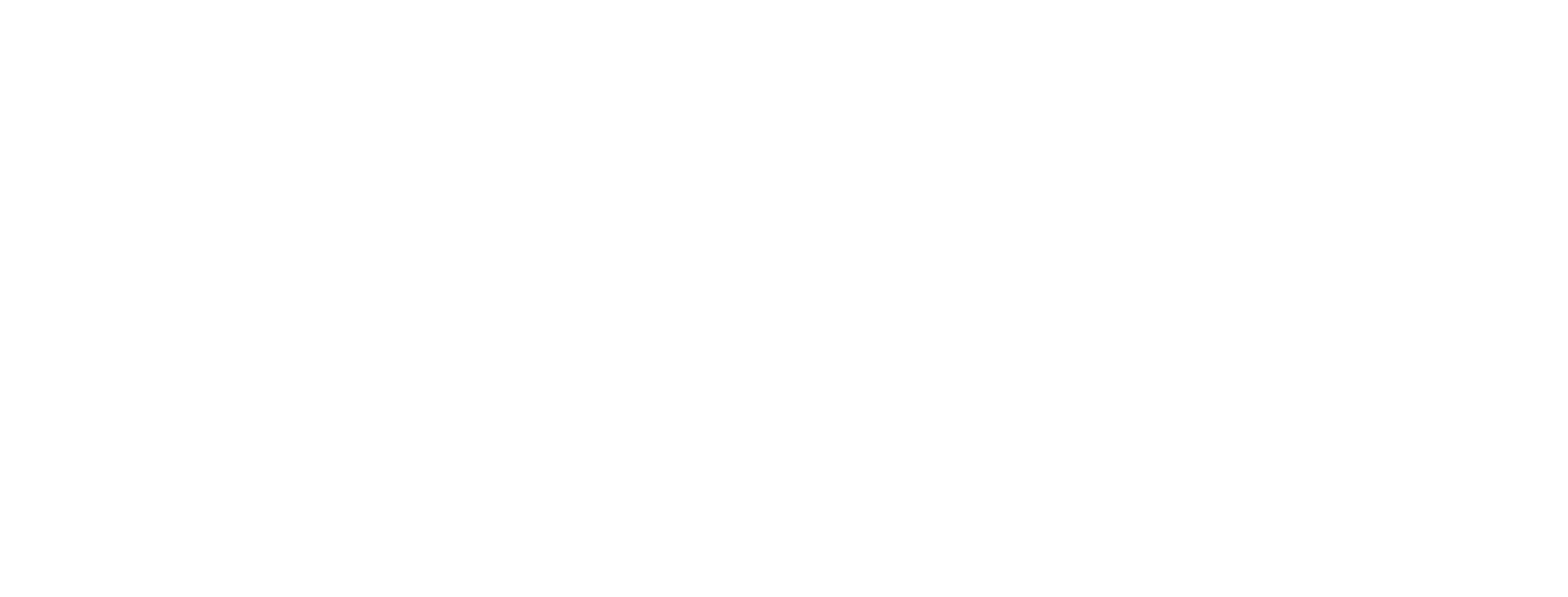 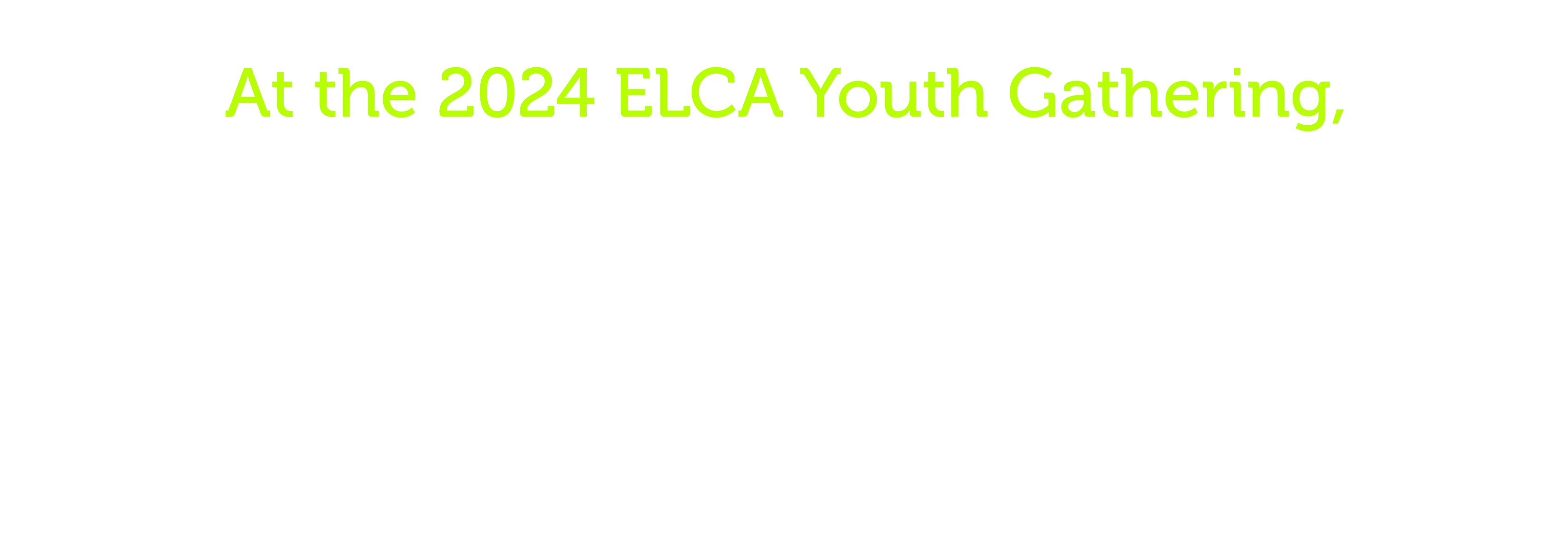 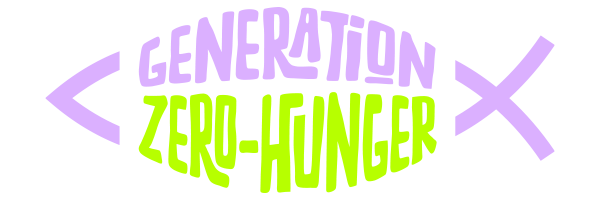 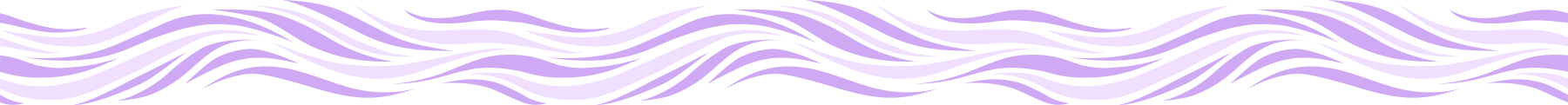 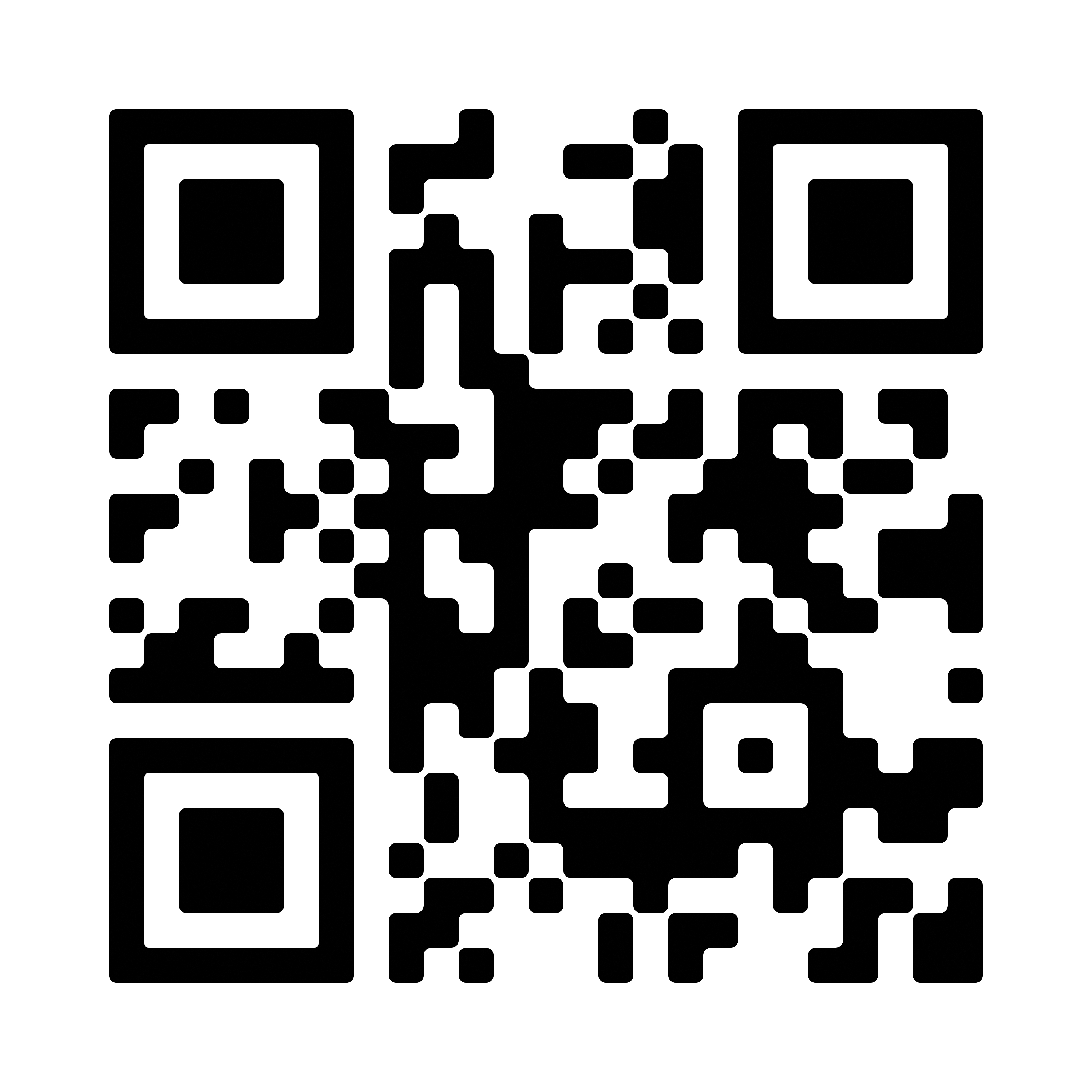 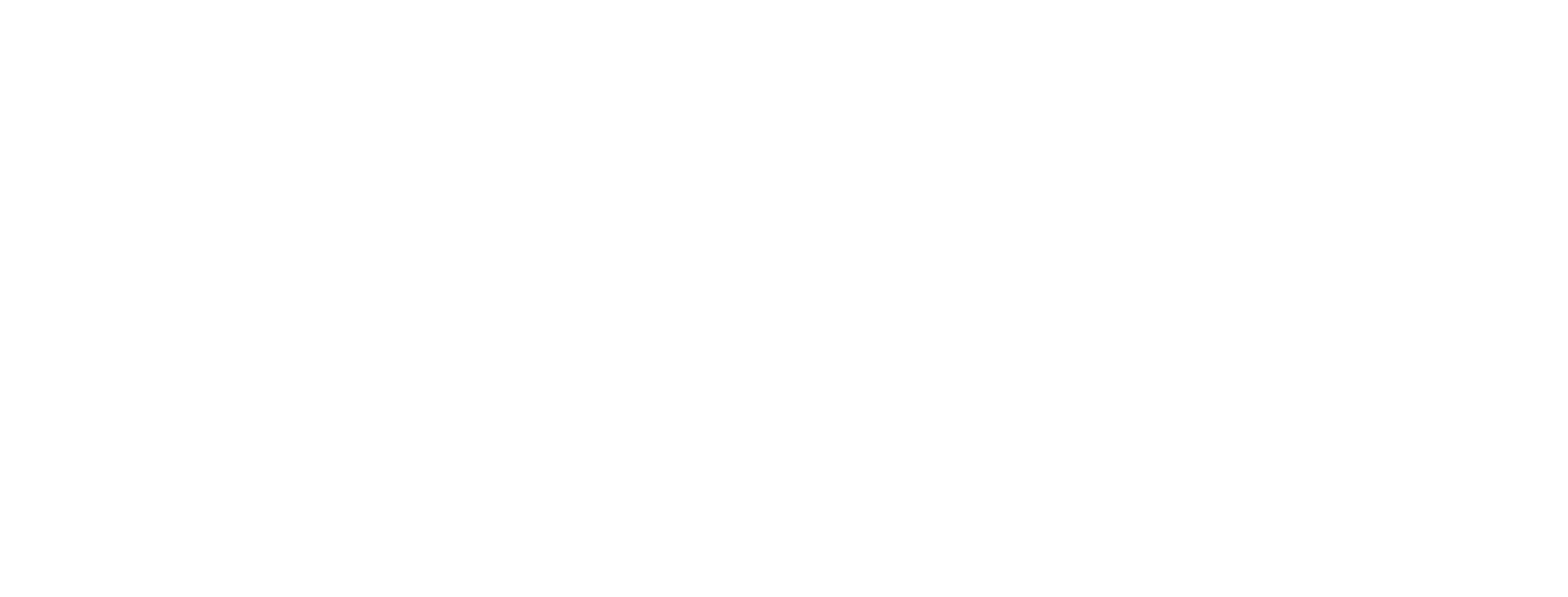 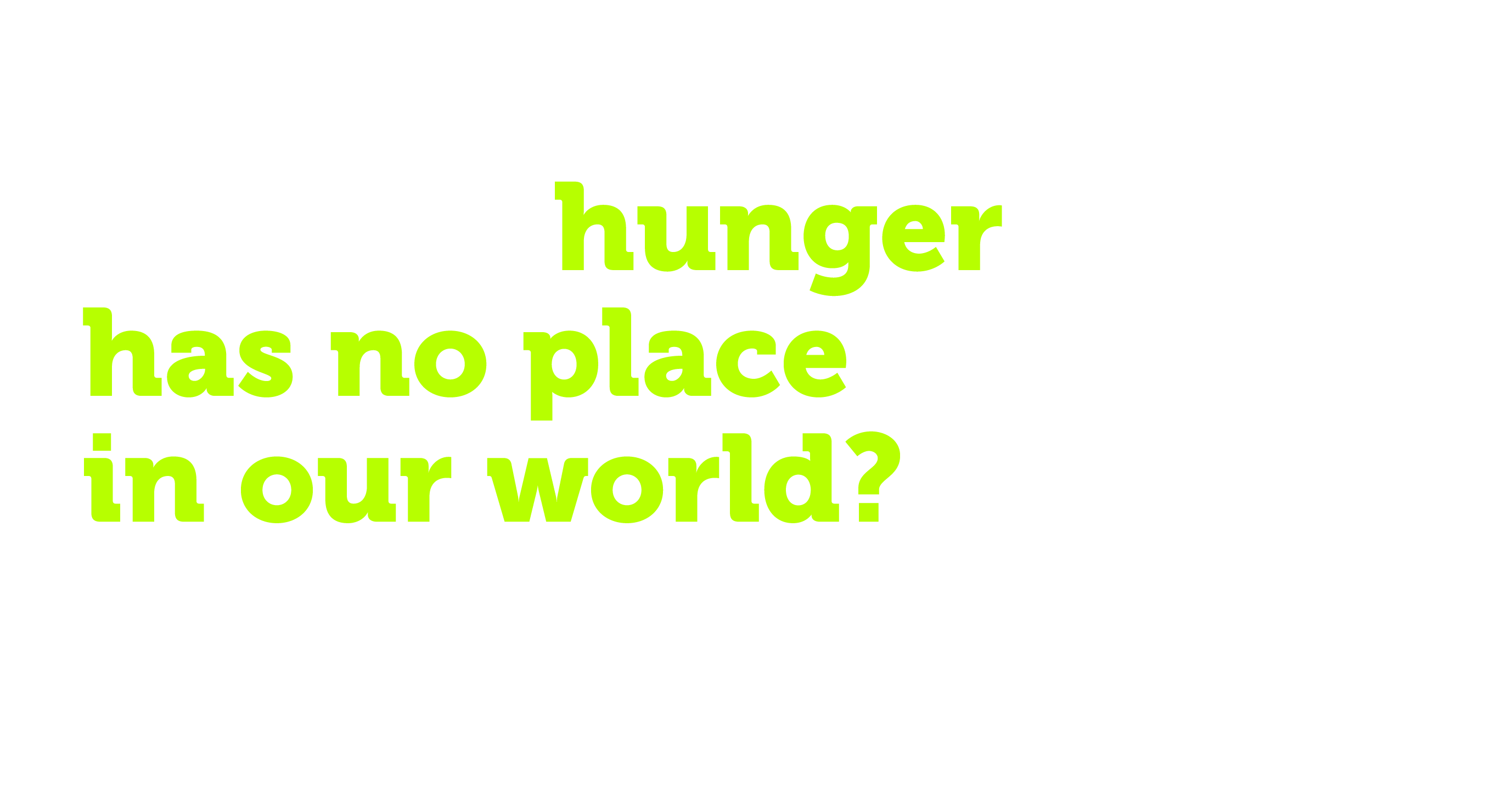 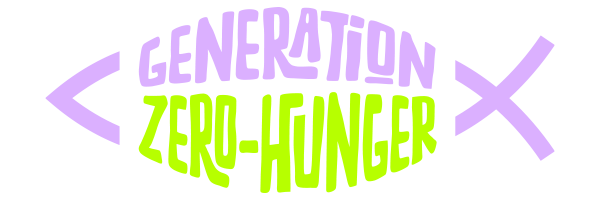 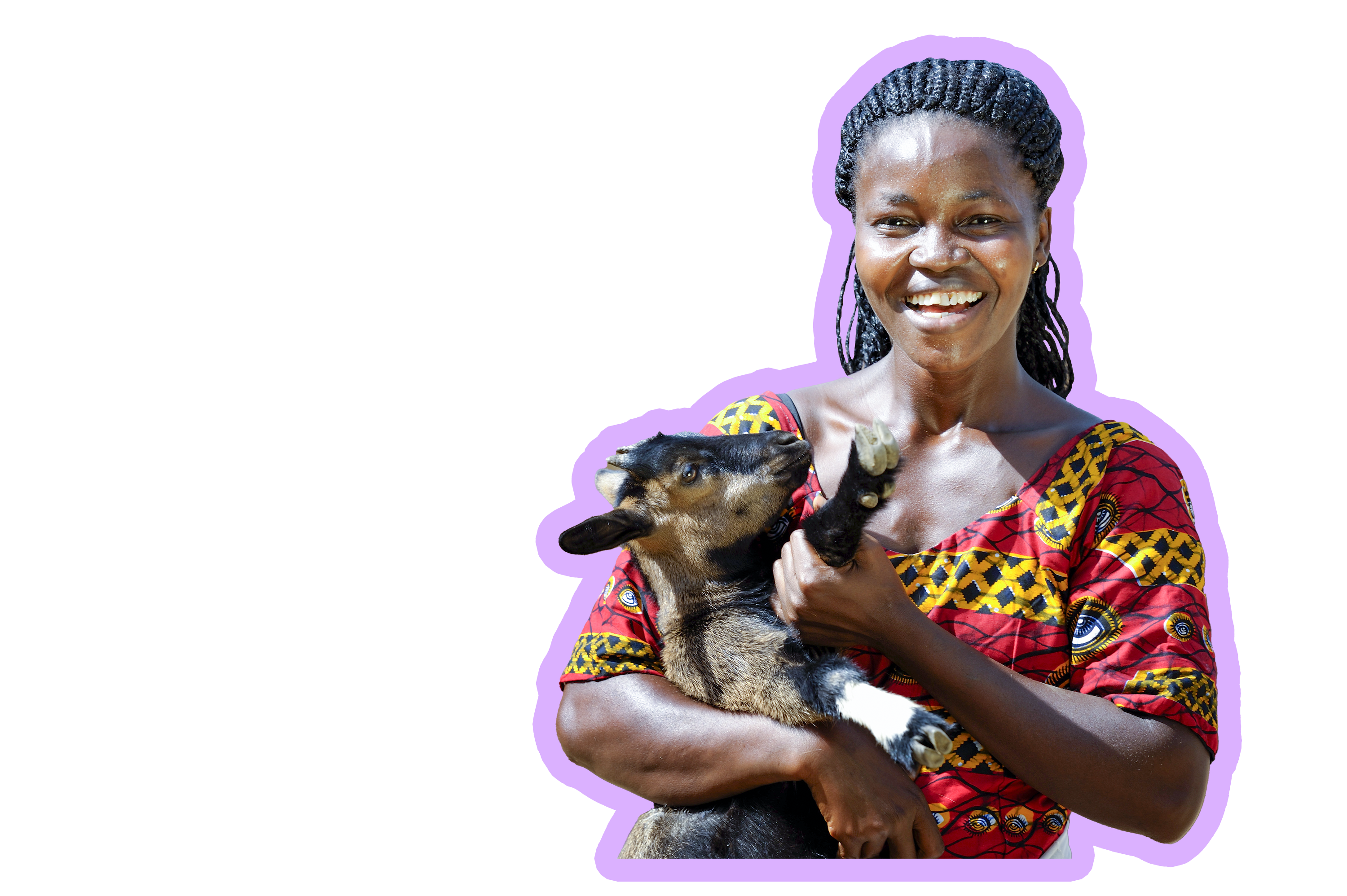 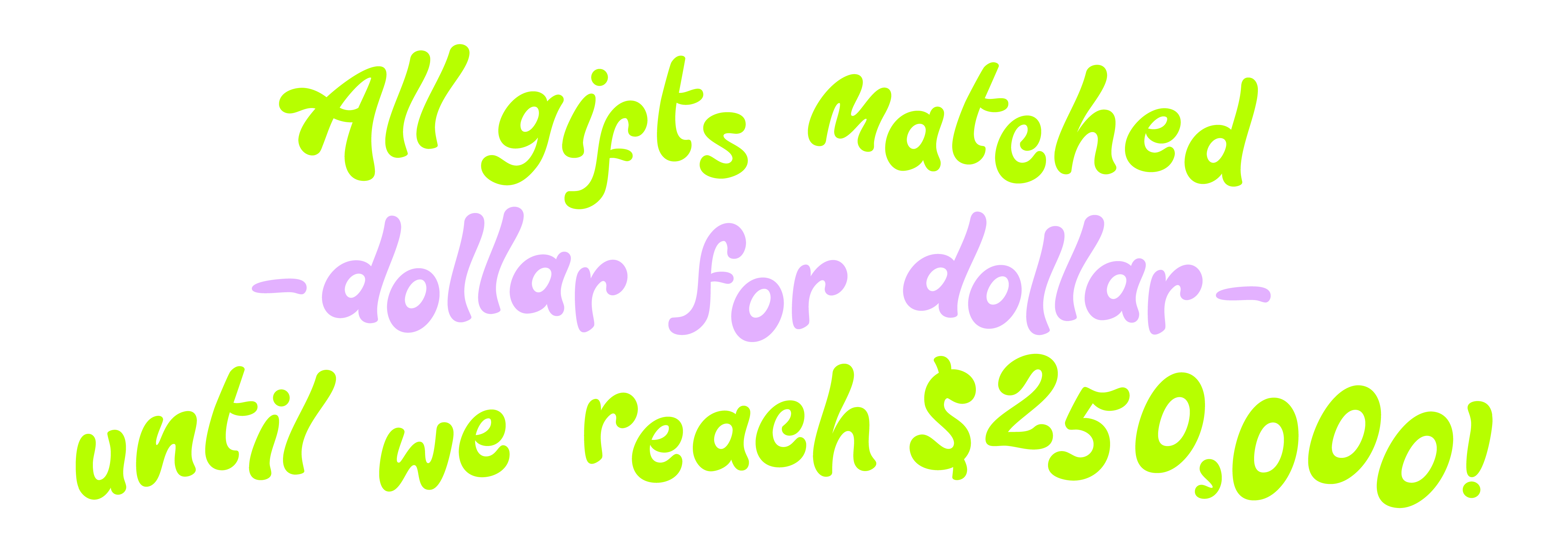 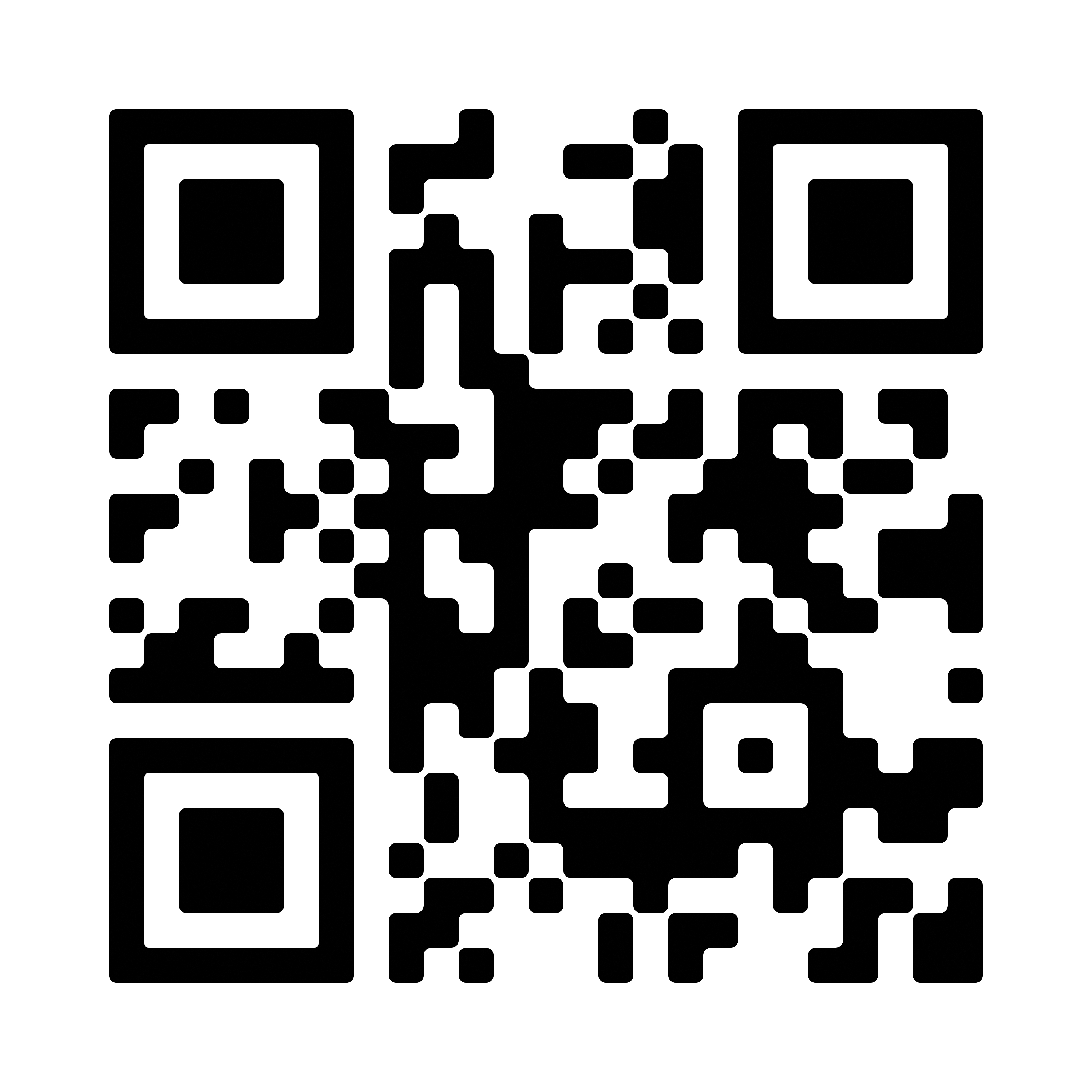 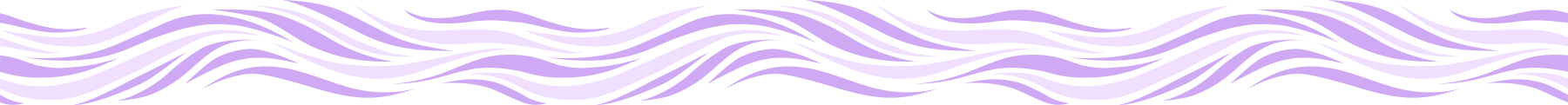 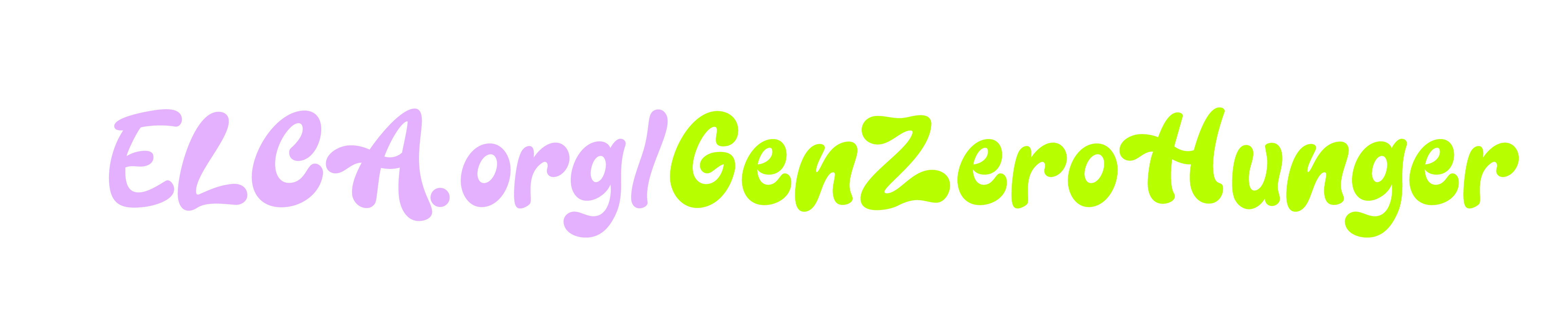 Paul Jeffrey/Life on Earth
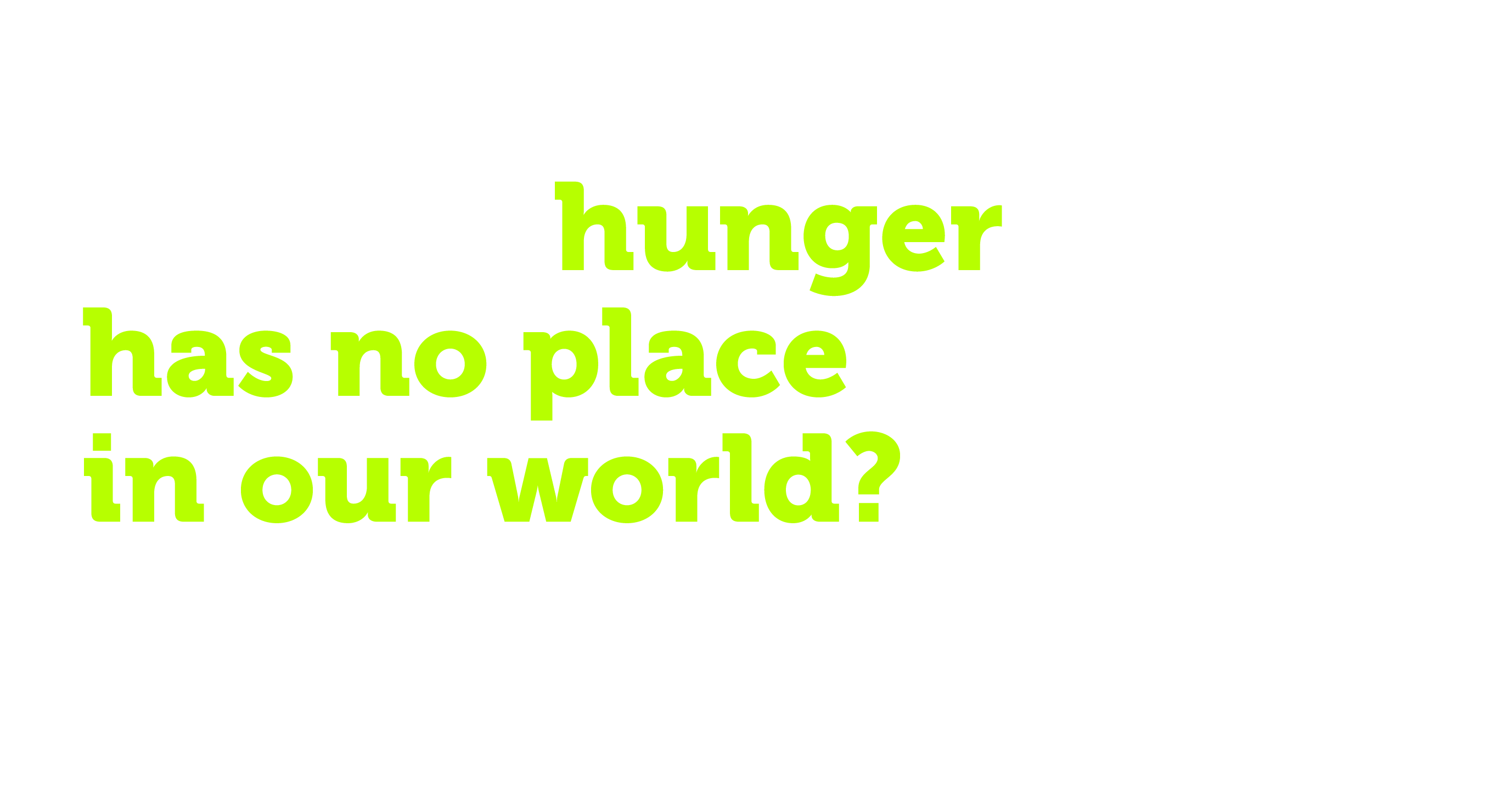 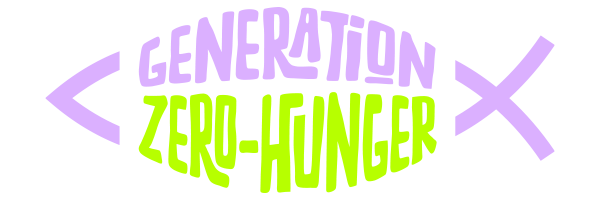 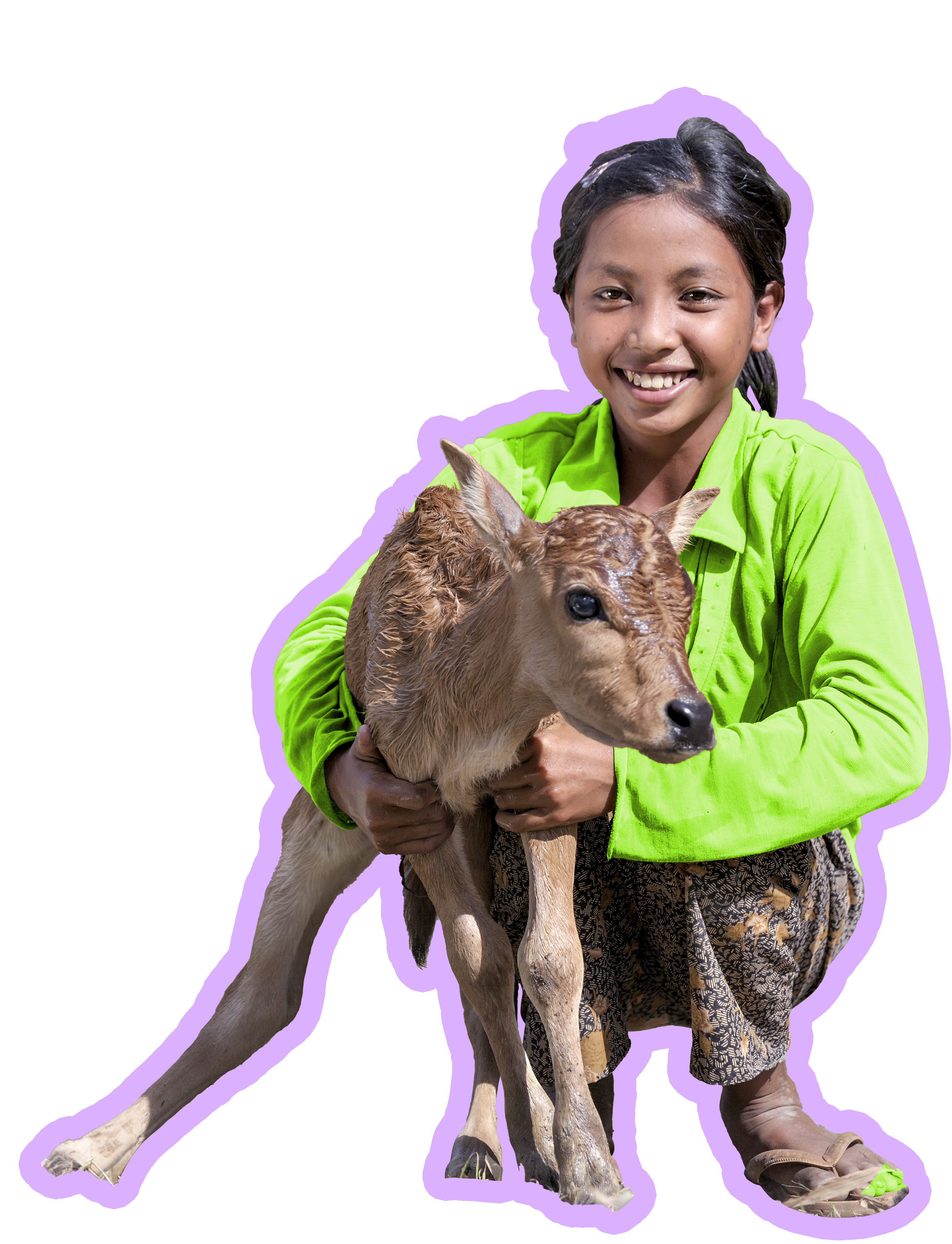 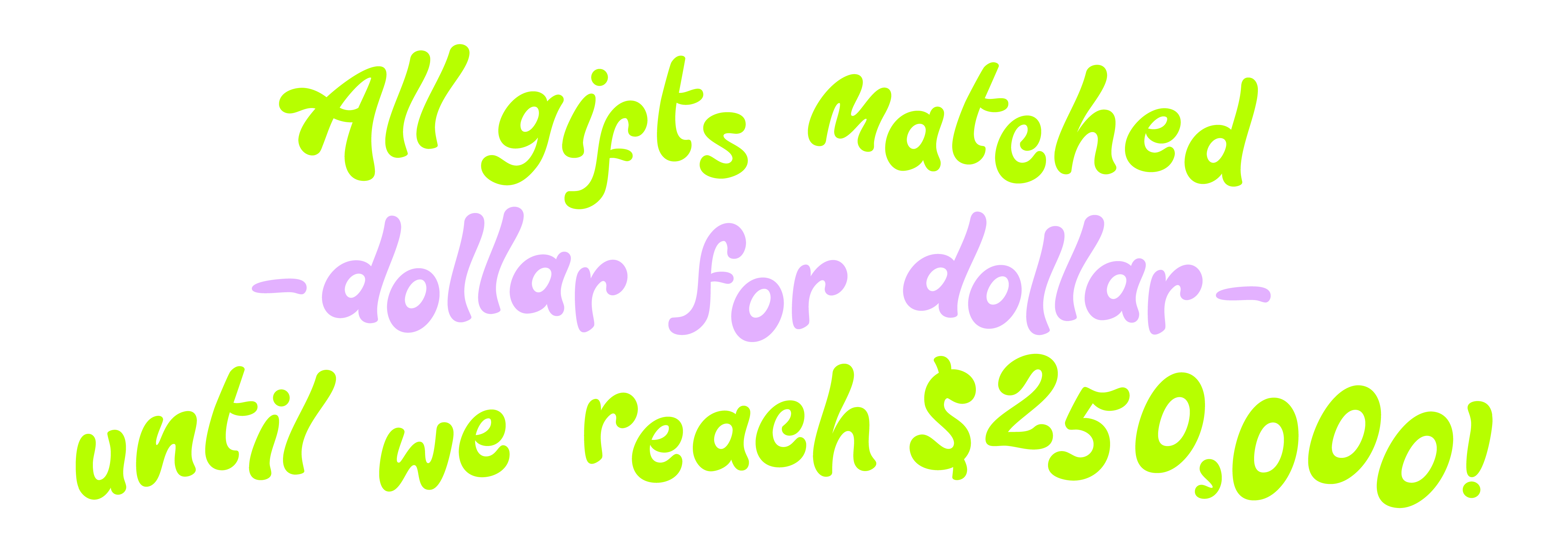 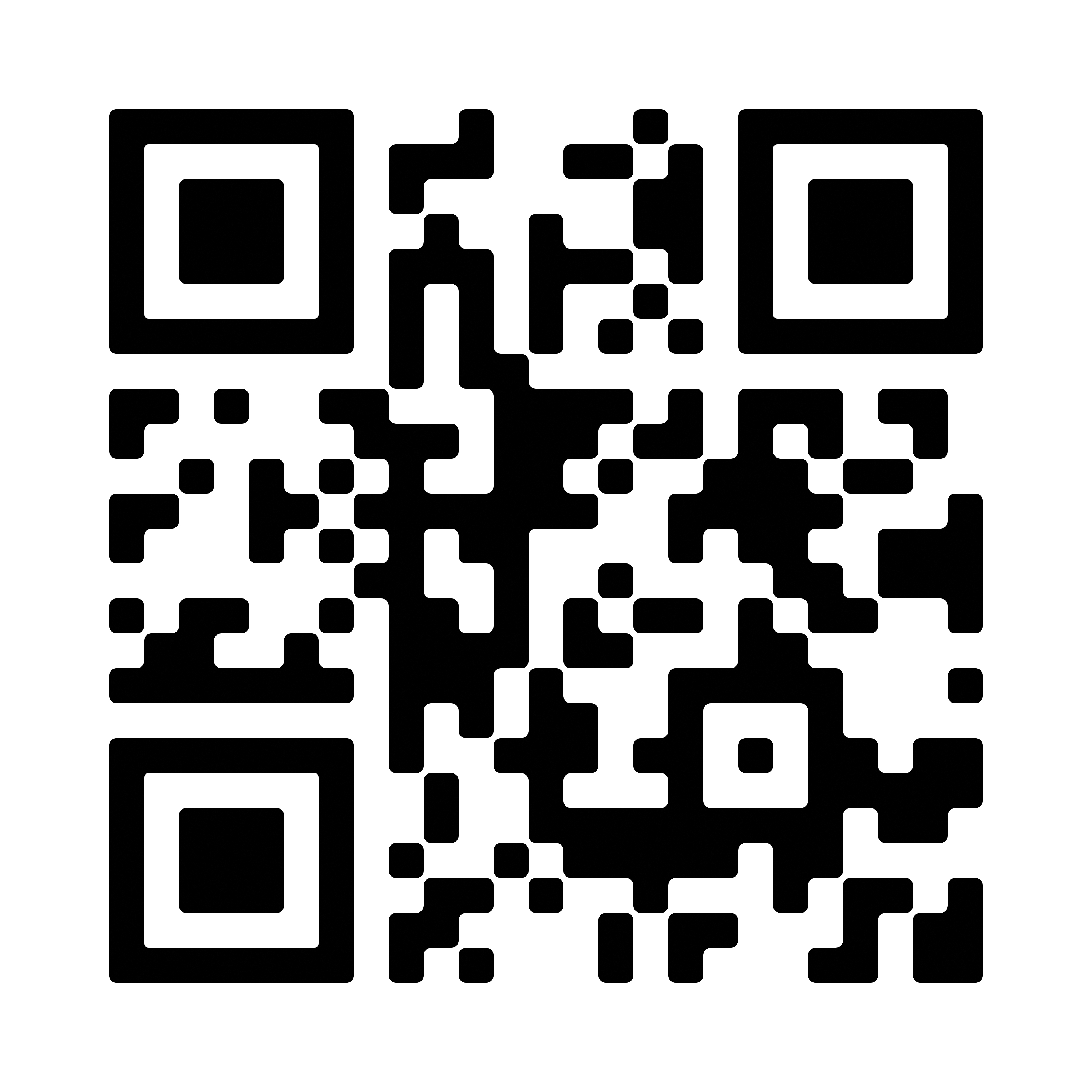 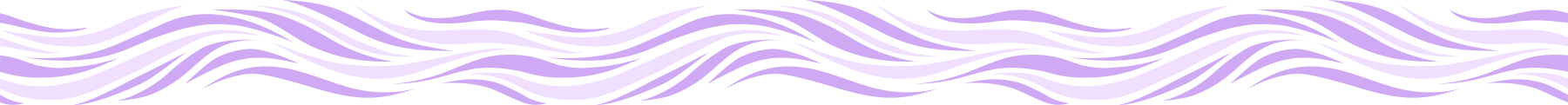 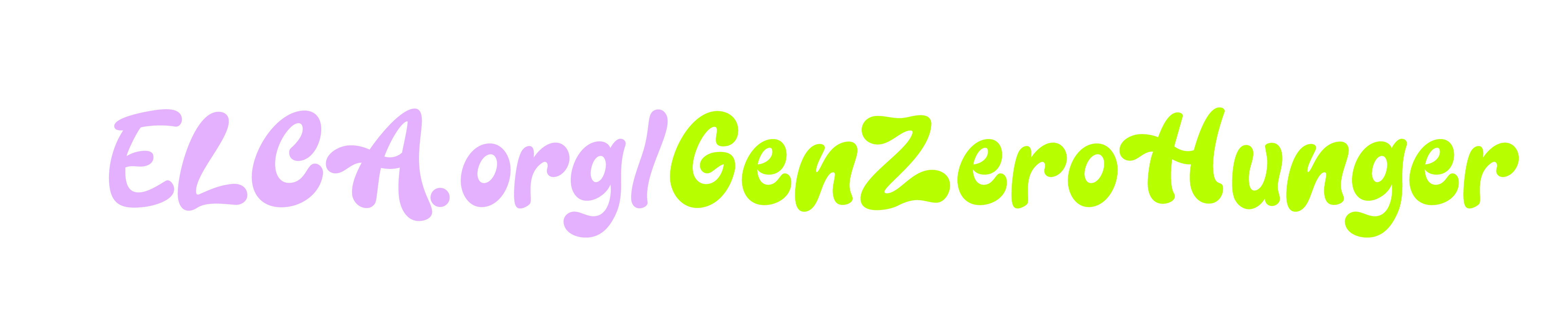 Paul Jeffrey/Life on Earth
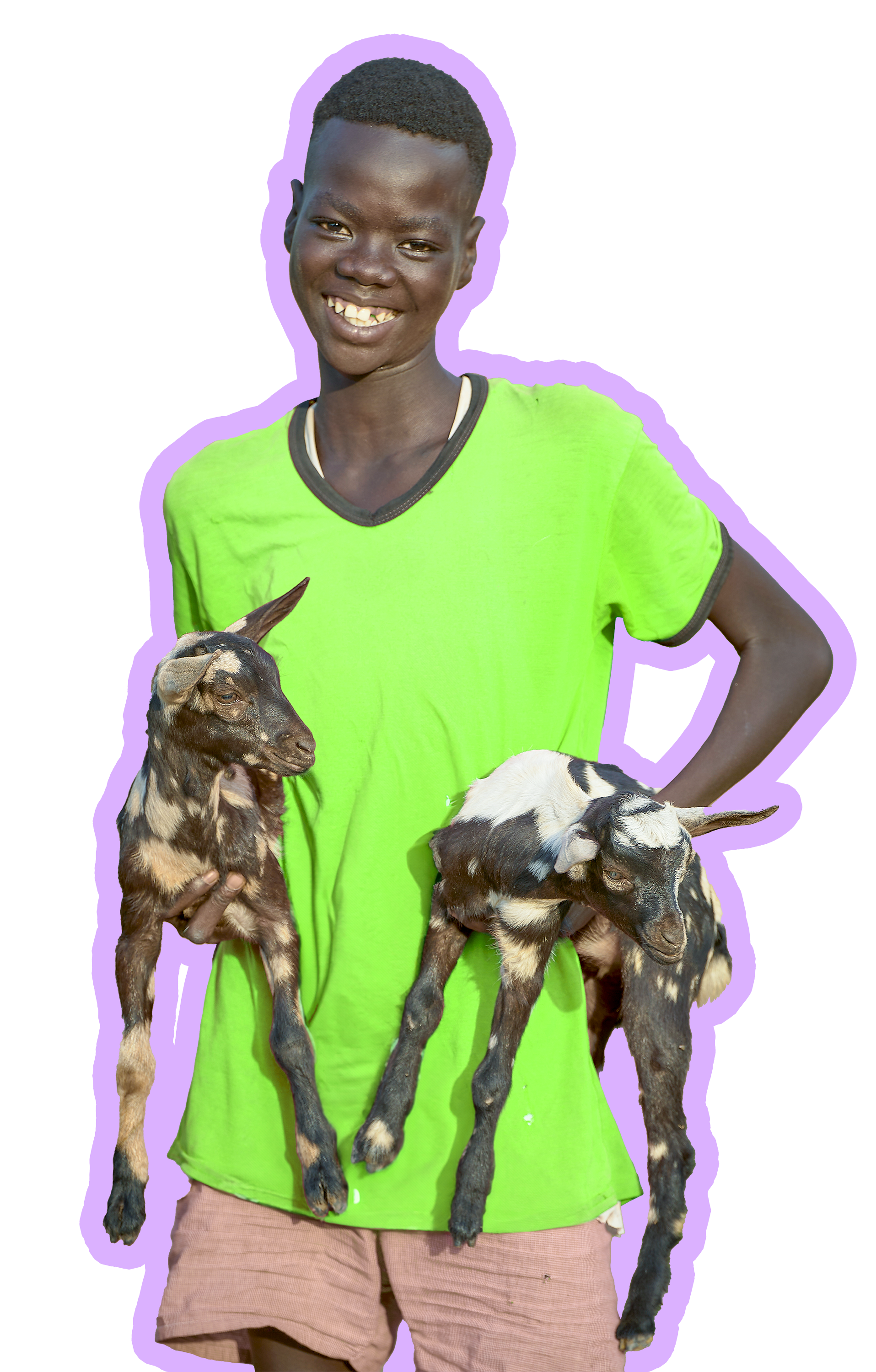 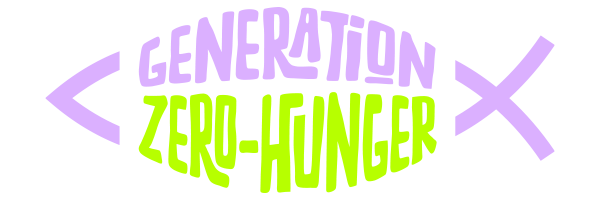 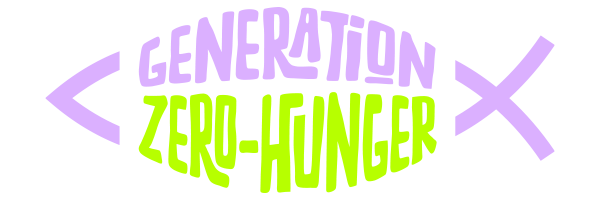 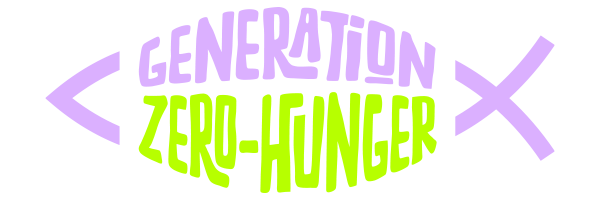 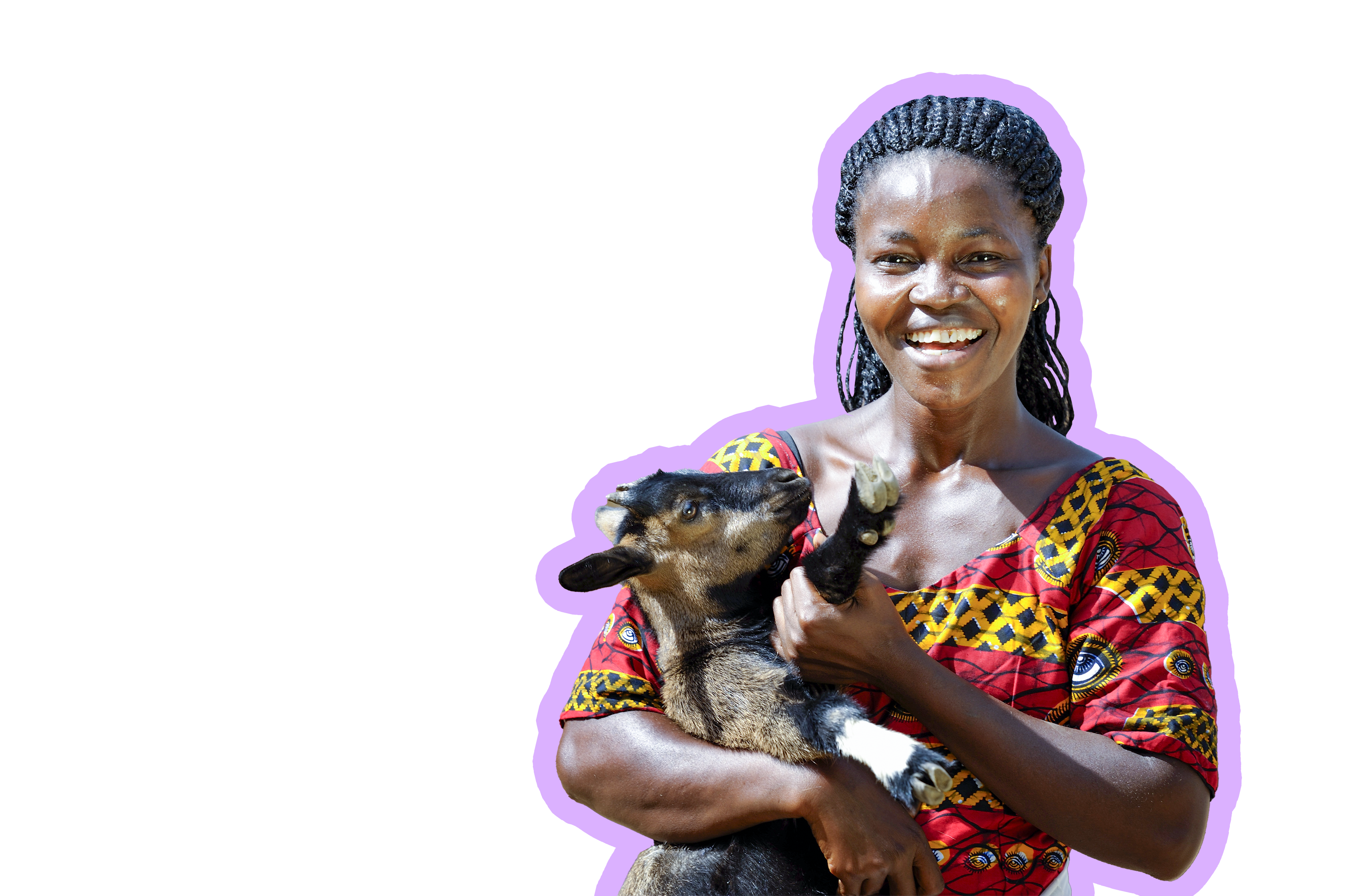 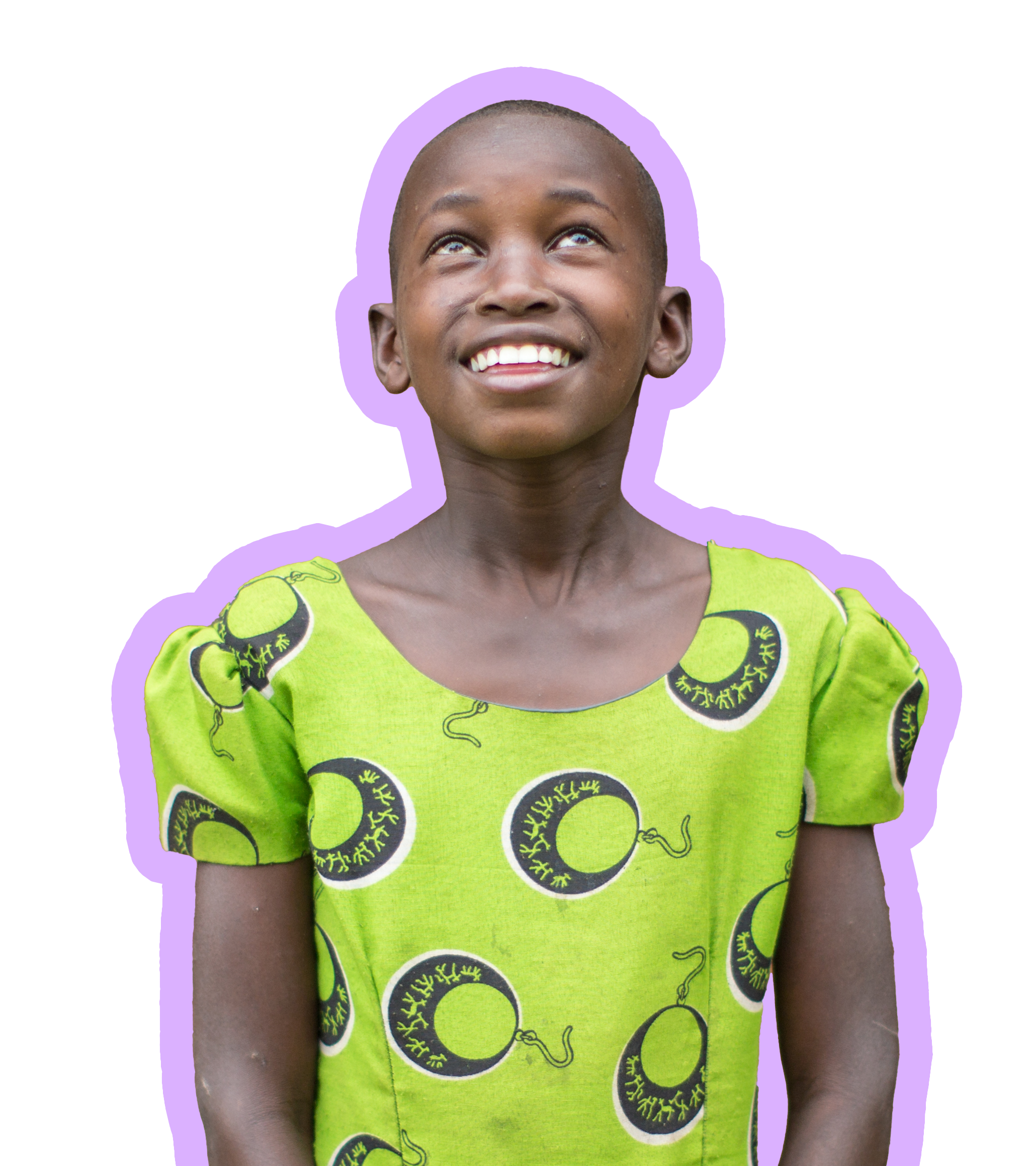 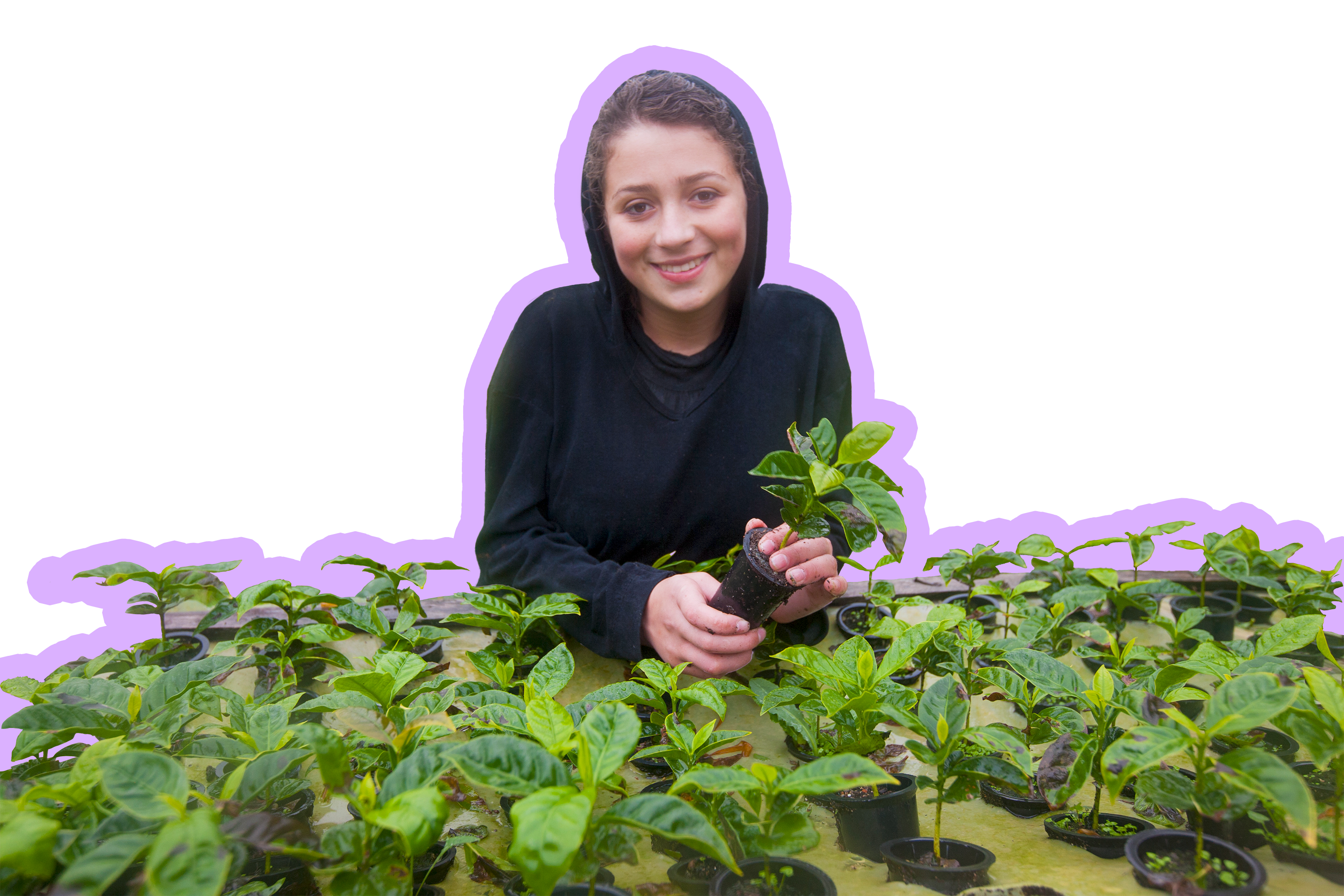 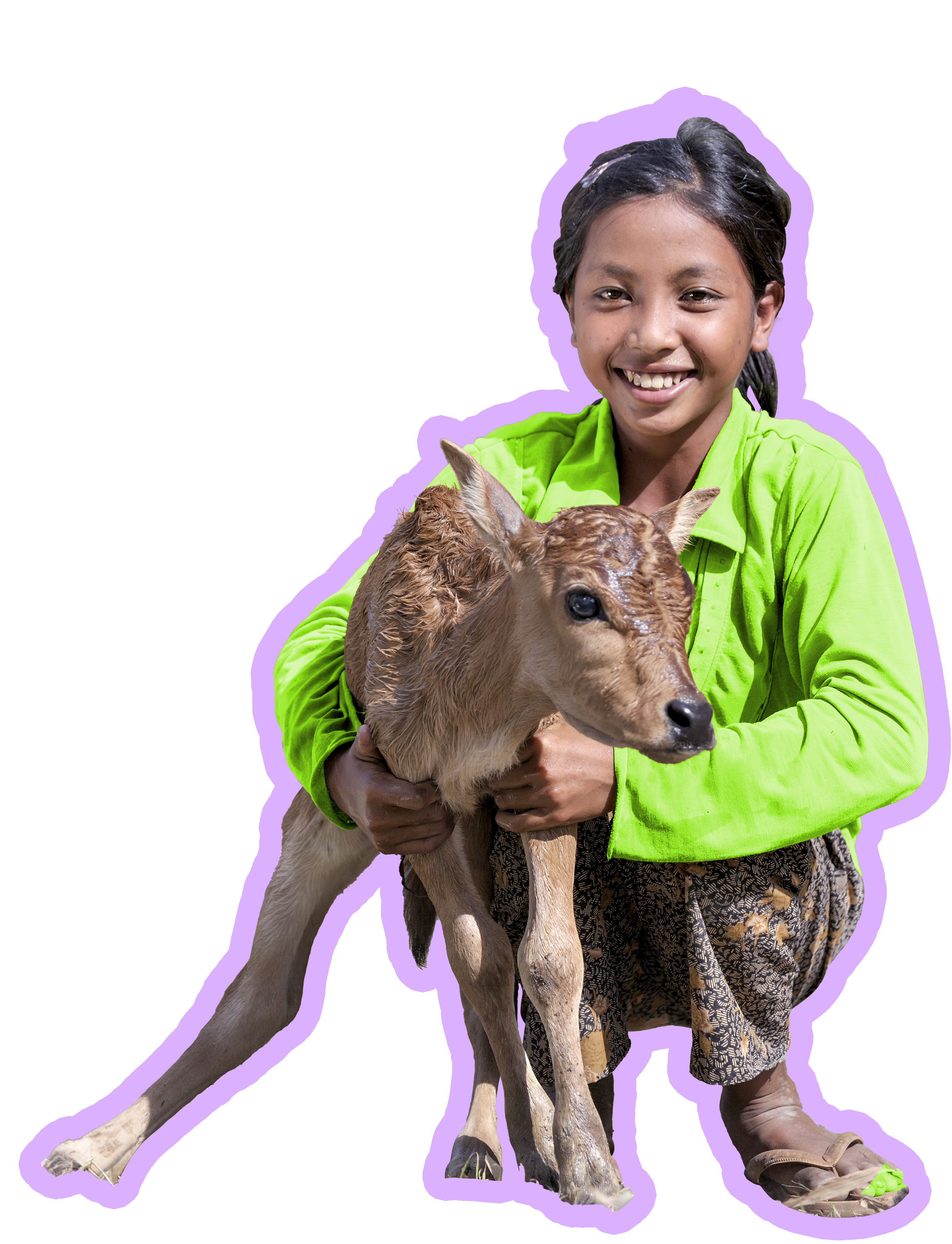 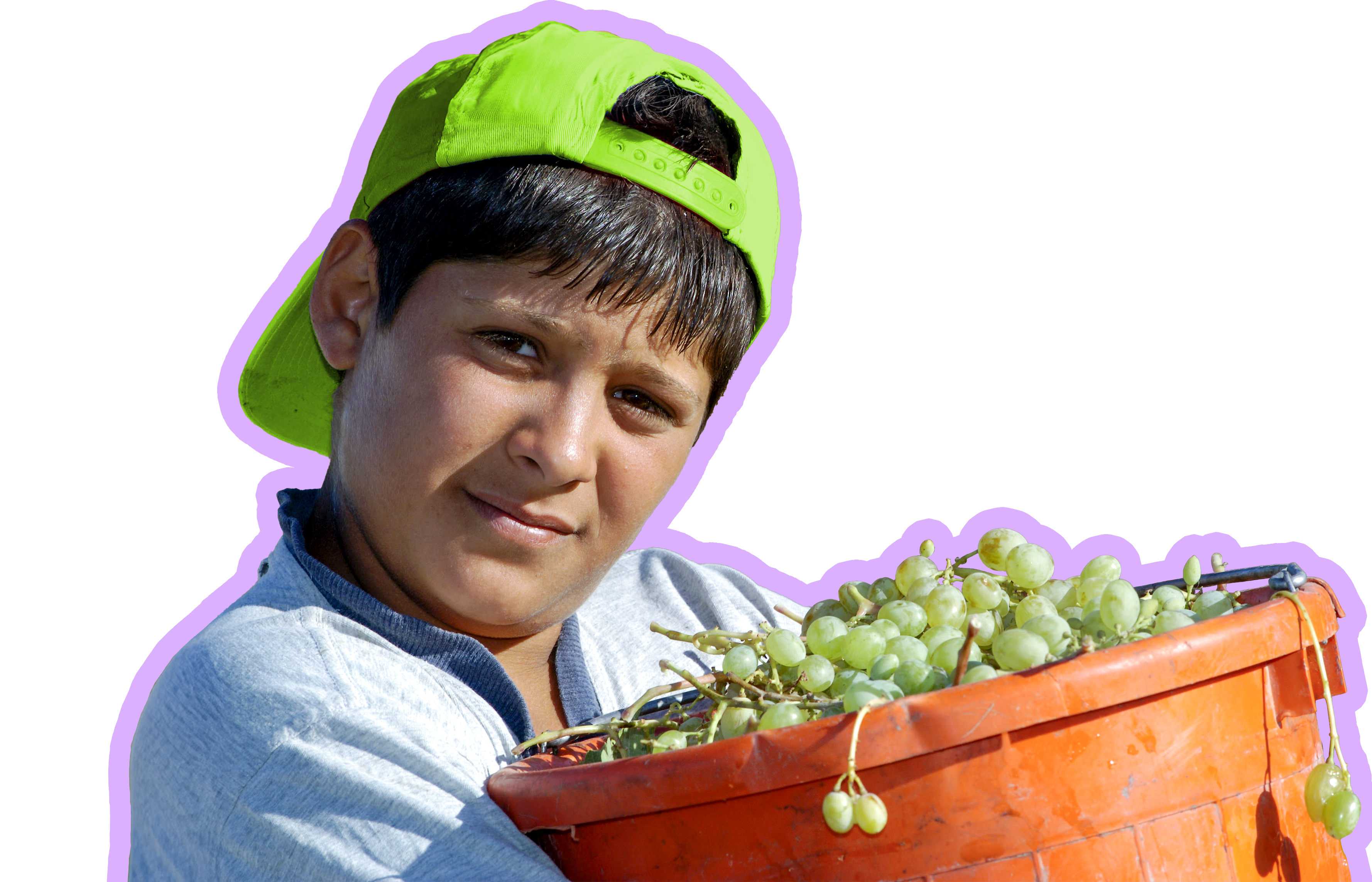 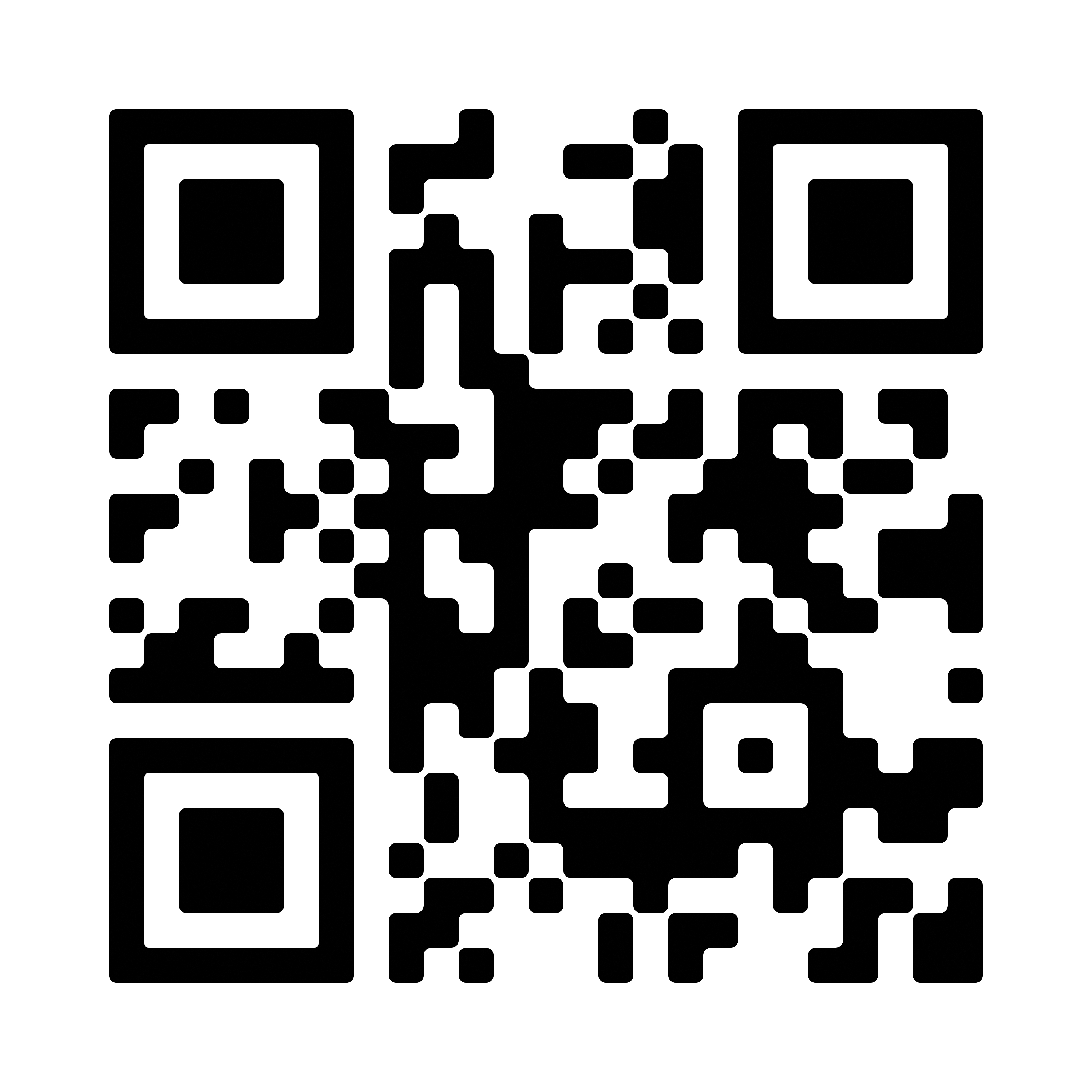 5 photos: Paul Jeffrey/Life on Earth
Sean Hawkey/Life on Earth
At the 2024 ELCA Youth Gathering, join ELCA World Hunger and commit to being part of the generation taking action to usher in a world without hunger and futures filled with hope.
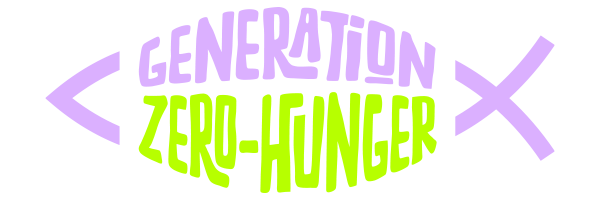 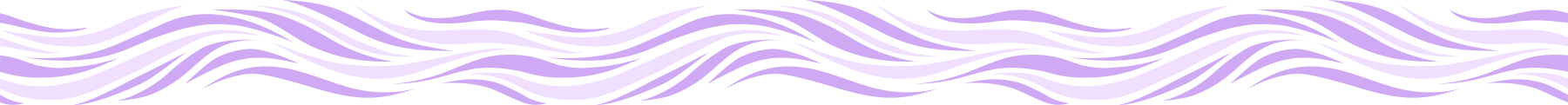 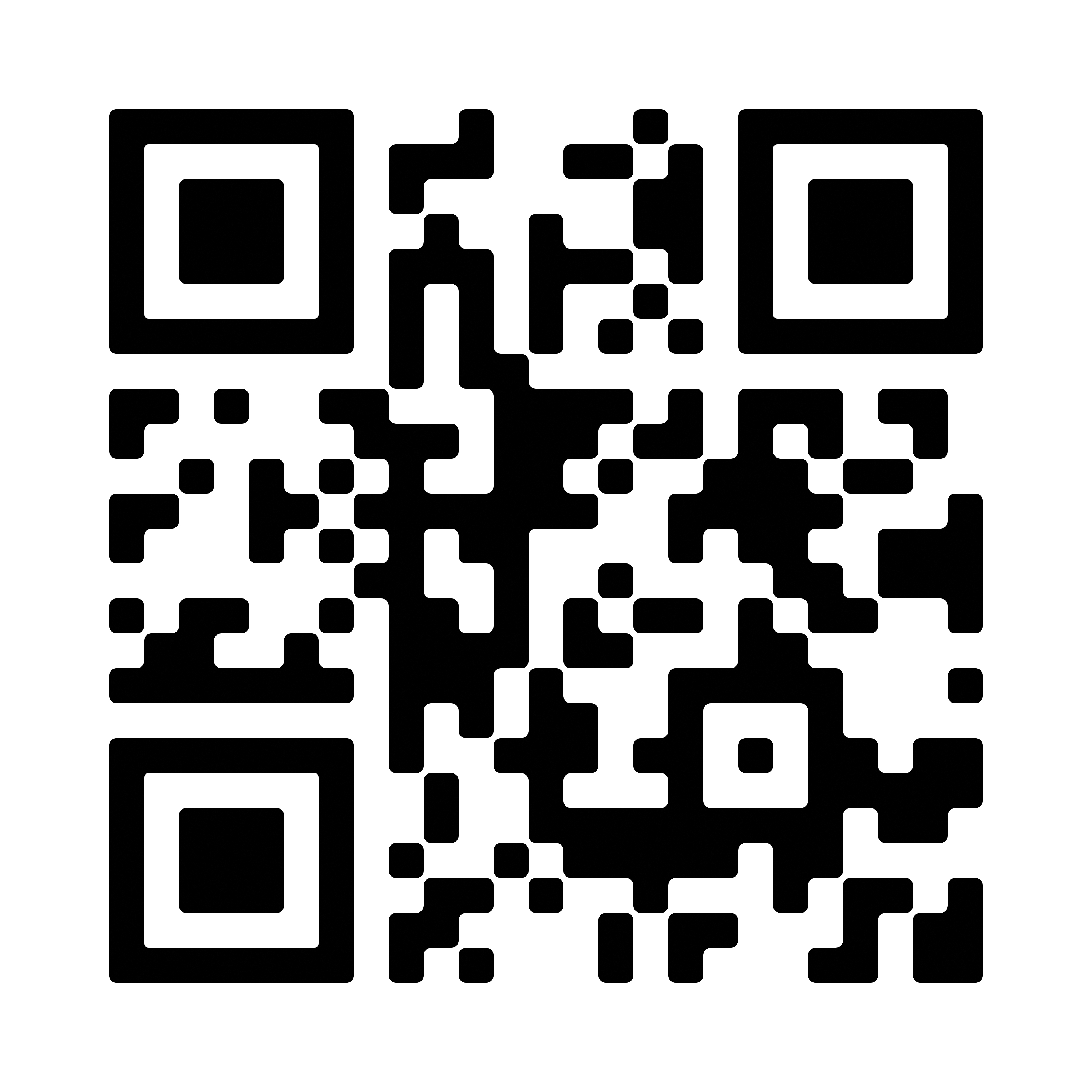 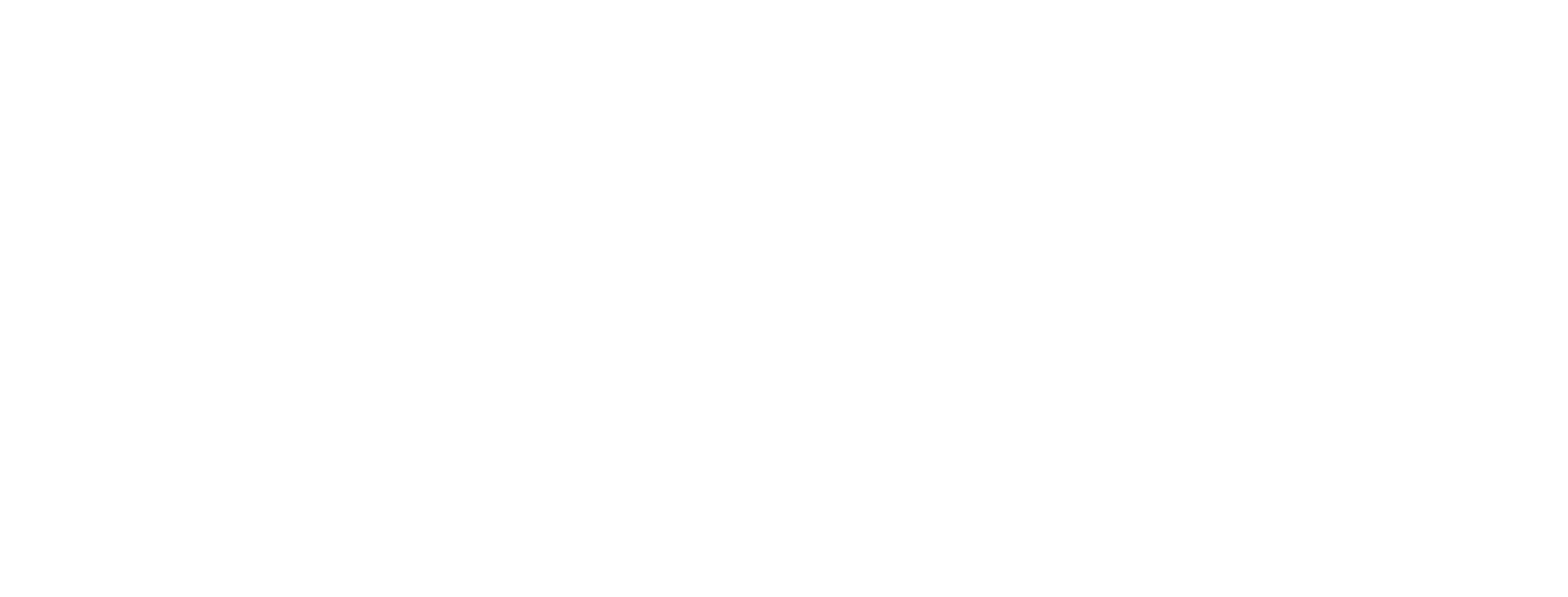 Do you believe hunger has no place in our world?
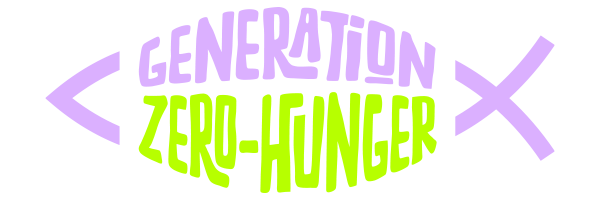 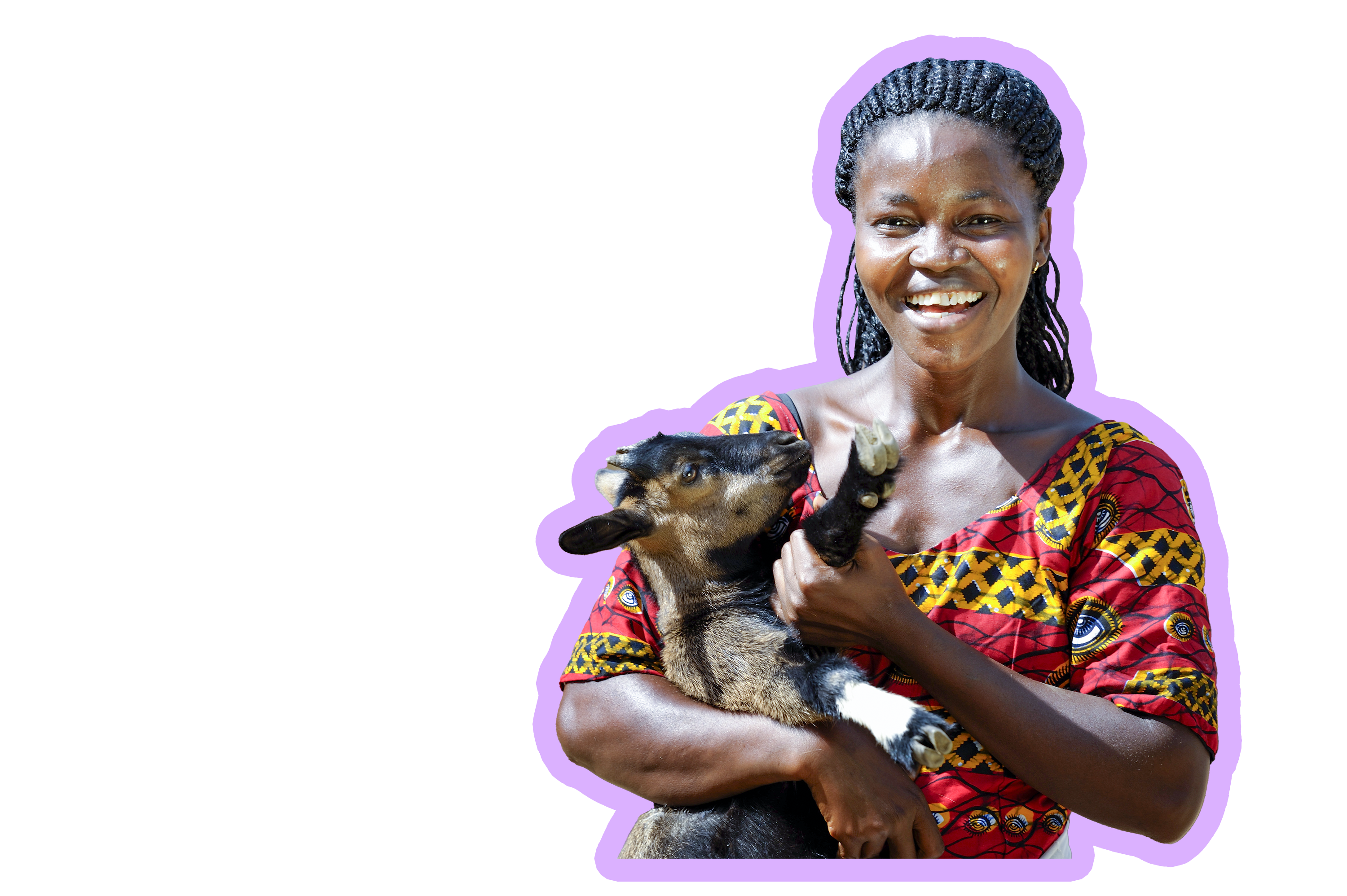 Build Generation Zero-Hunger by joining youth around the country in a fundraising challenge to support ELCA World Hunger in advance of the ELCA Youth Gathering.
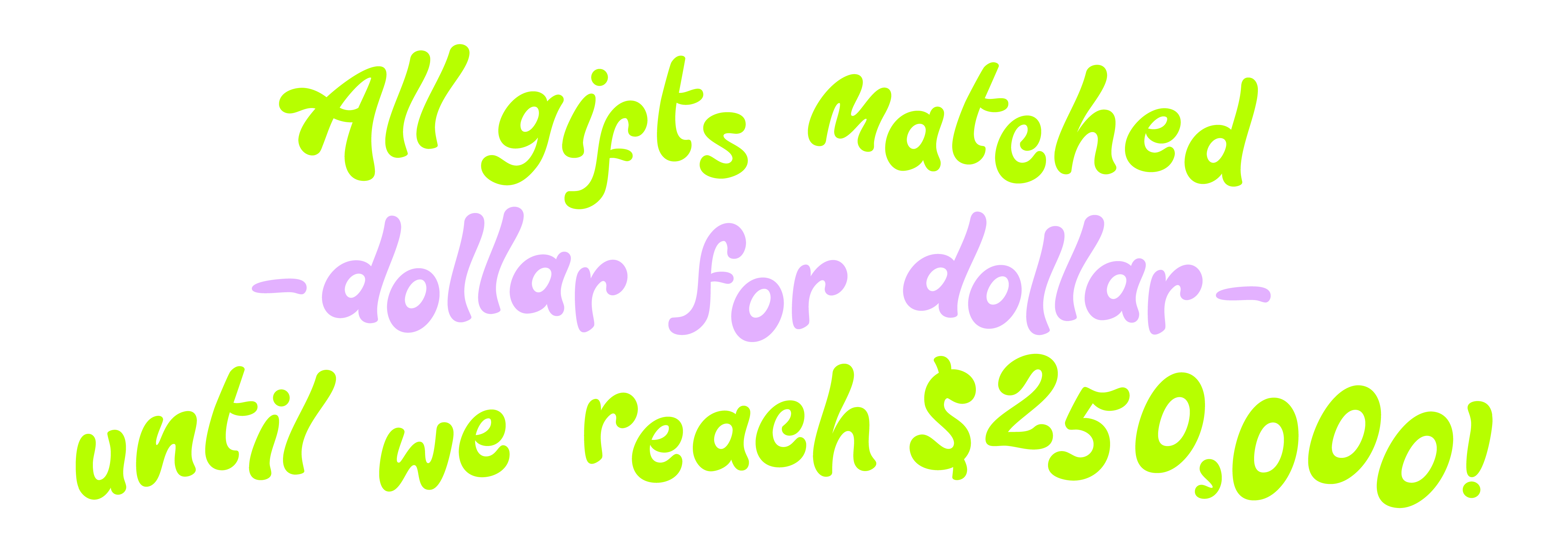 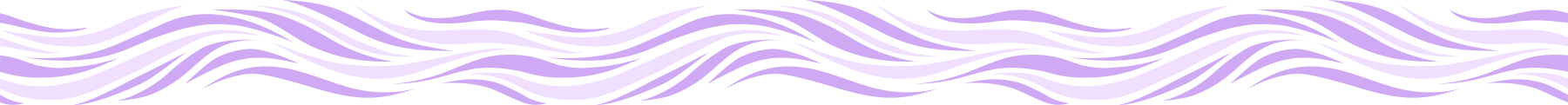 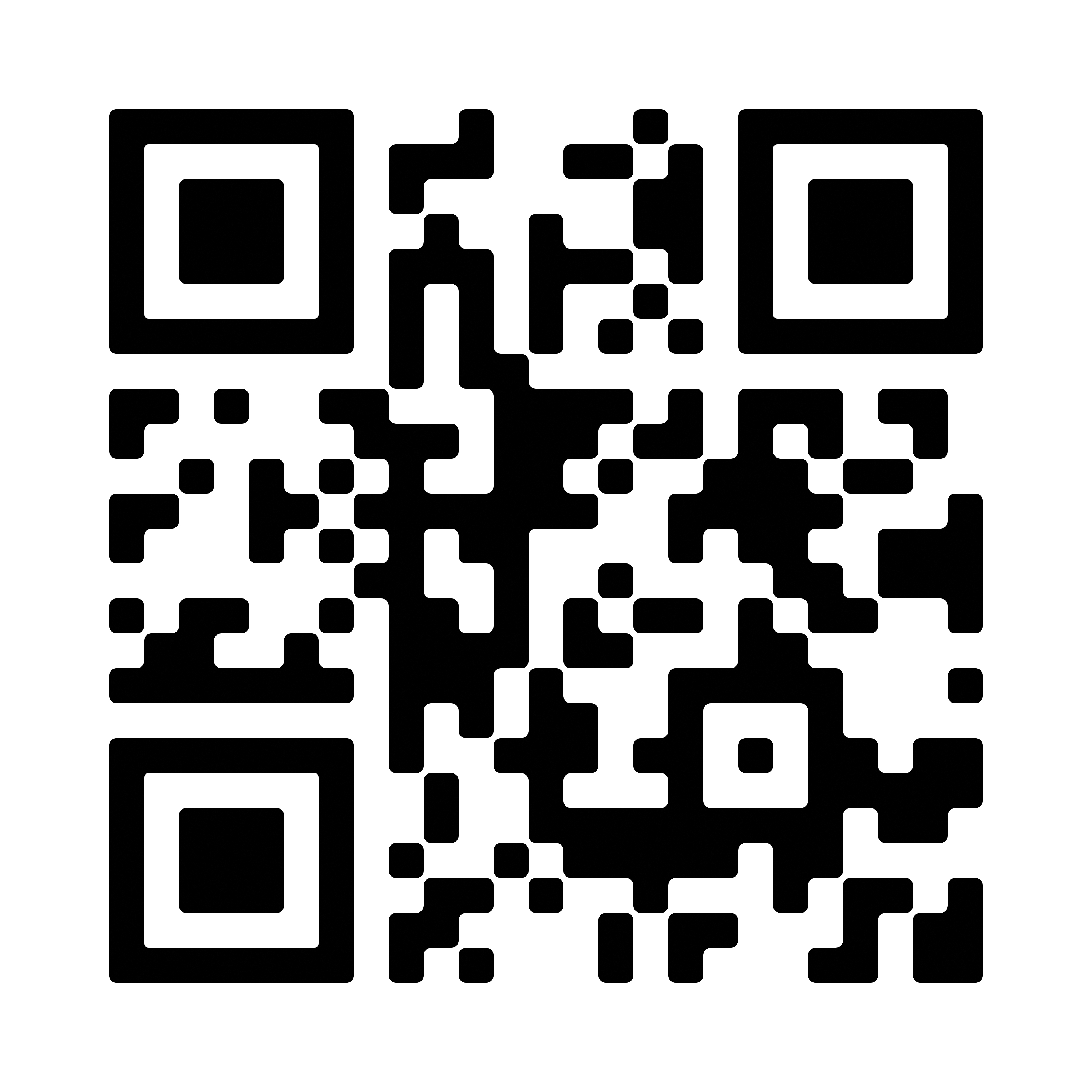 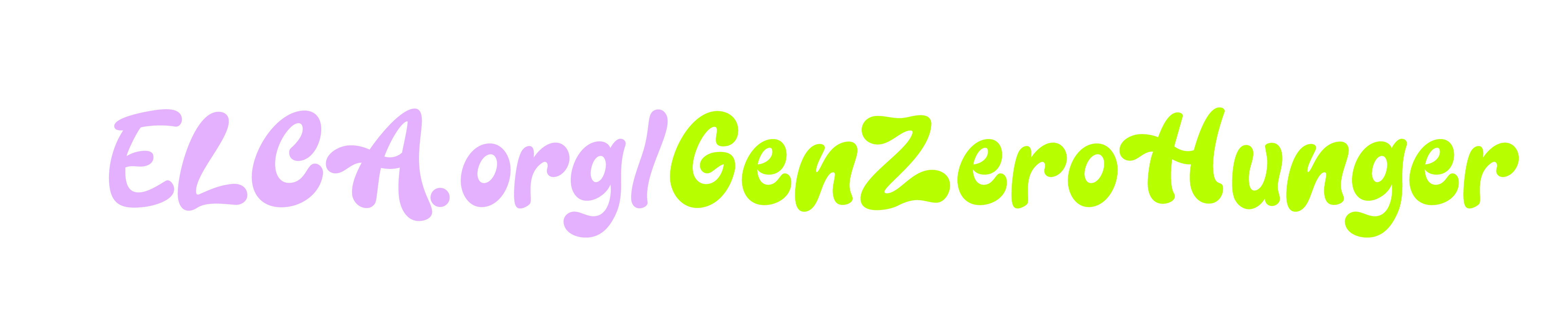 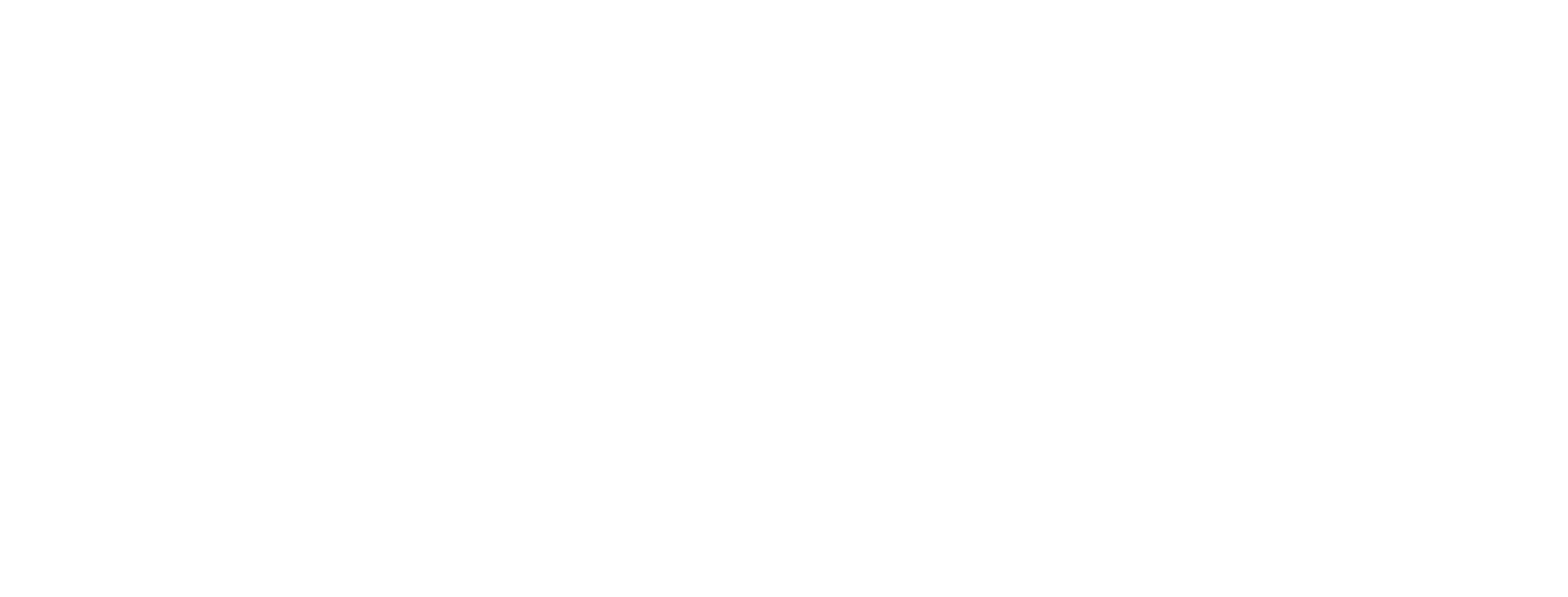 Paul Jeffrey/Life on Earth
ELCA.org/GenZeroHunger
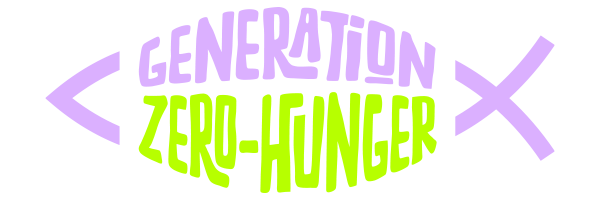 Title
Additional Copy Here
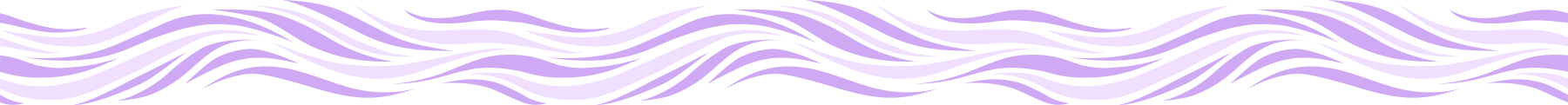 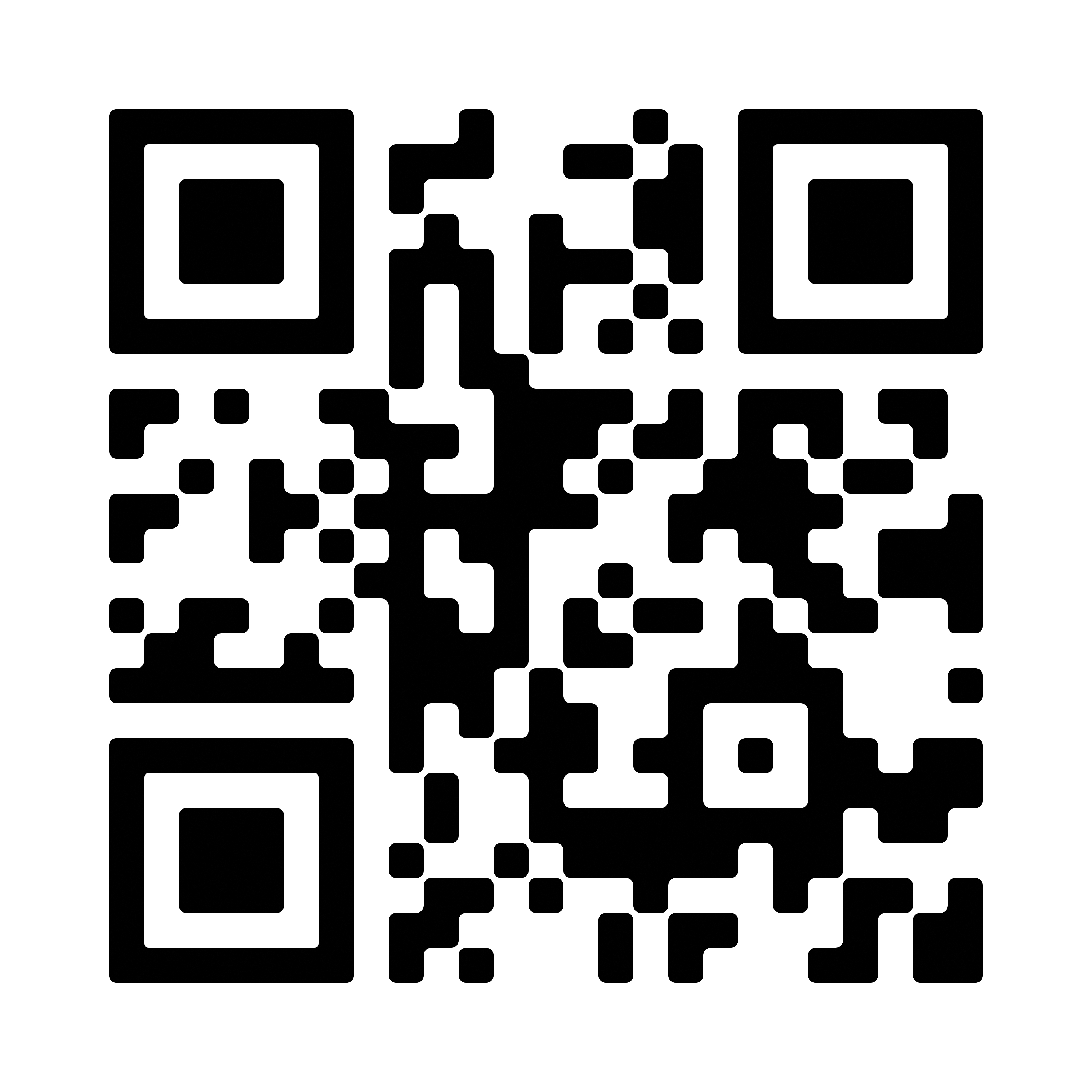 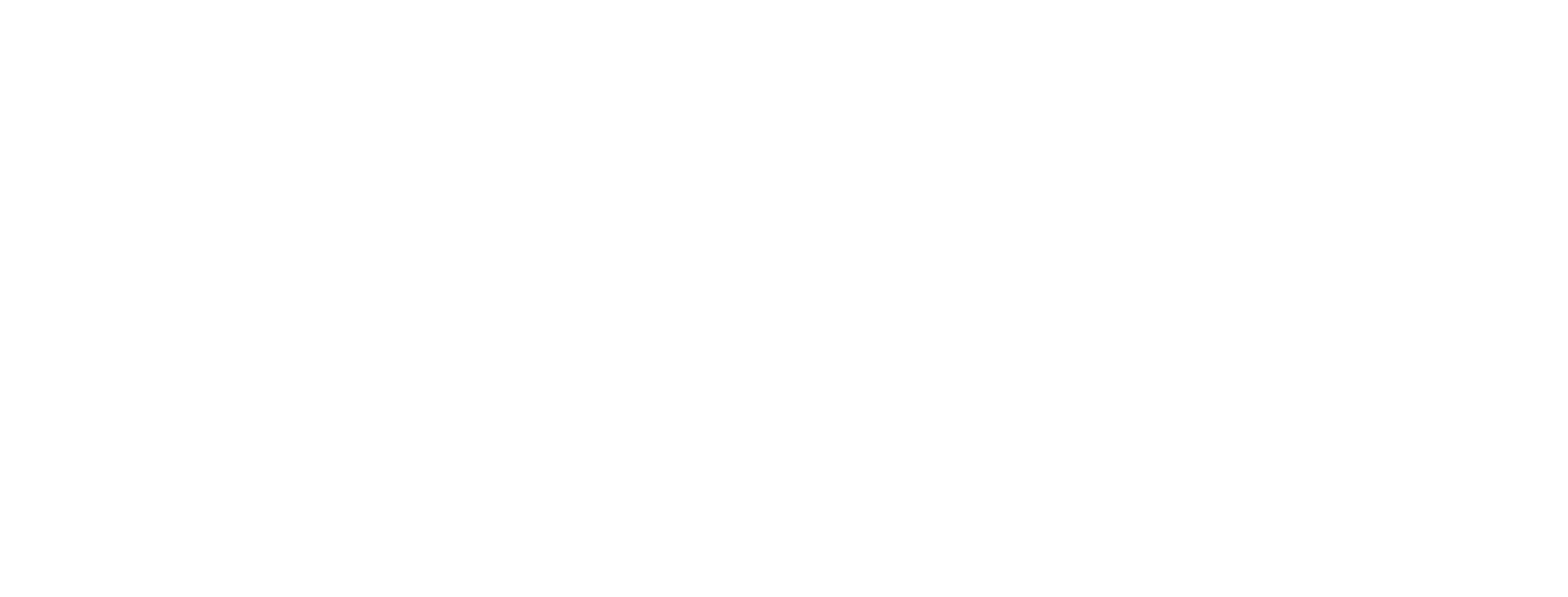